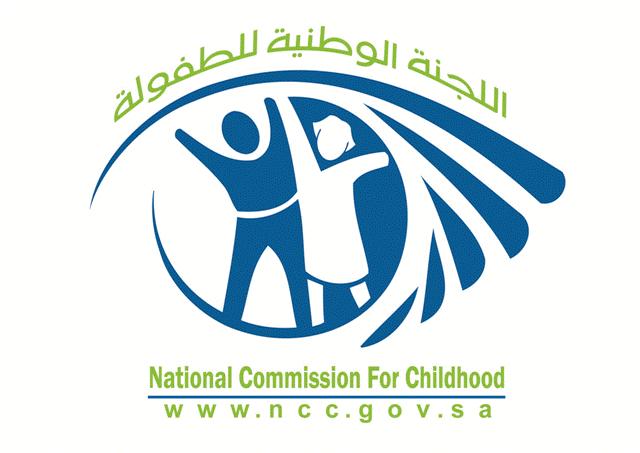 المملكة العربية السعودية
        وزارة التربية والتعليم
الأمانة العامة للجنة الوطنية للطفولة
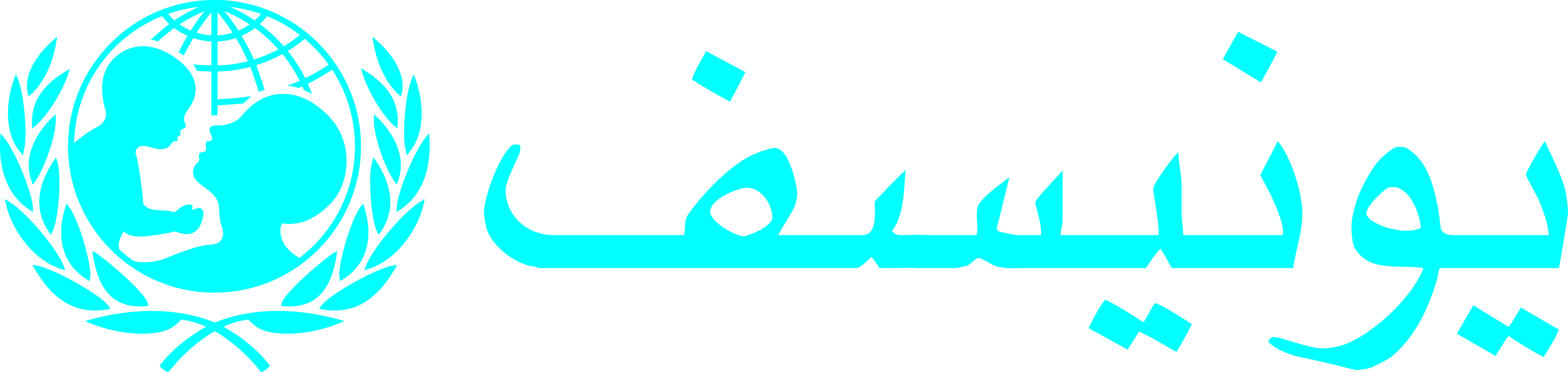 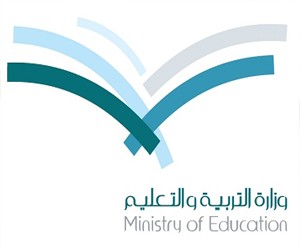 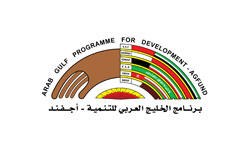 مهارات الكشف والتدخل المبكر في حالات الأطفال المعرضين لإساءة المعاملة والإهمال
عرض مقترح 
من مشرف التوجيه والارشاد وعضو الفريق الوطني للجنة الوطنية للطفولة بمنطقة القصيم
عبدالله بن إبراهيم الحميده
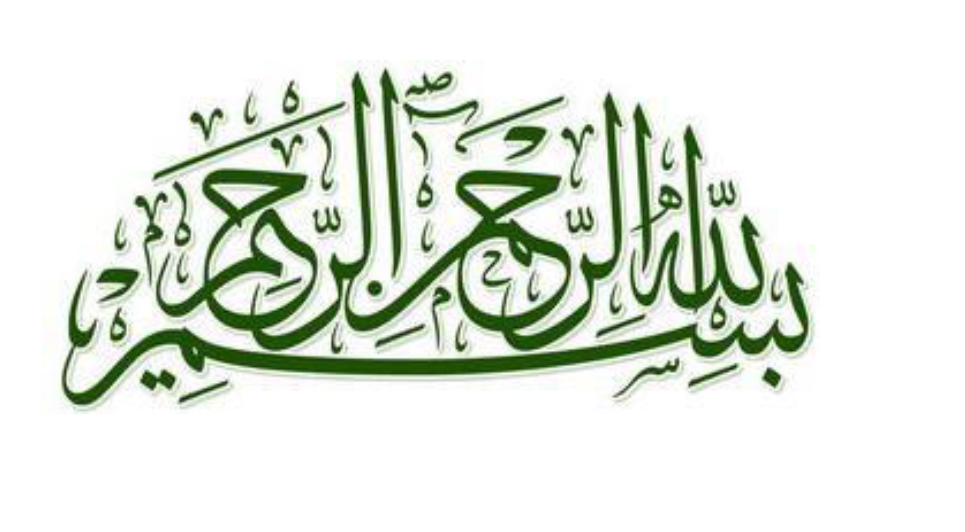 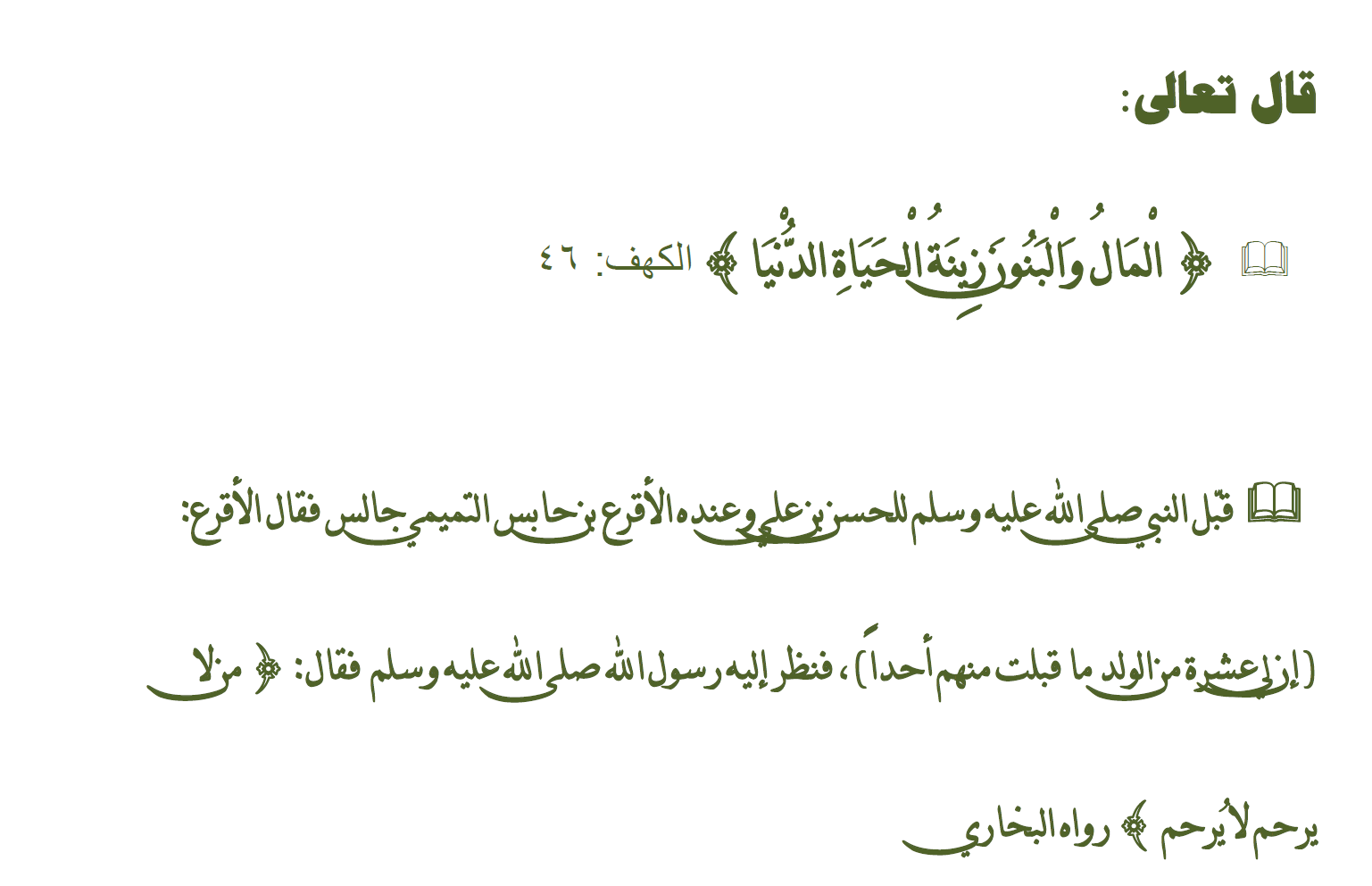 اليوم الأول:

عنوان الجلسة الأولى : 

الجلسة الافتتاحية وتقديم 
البرنامج "مقدمة شاملة«
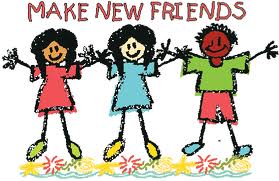 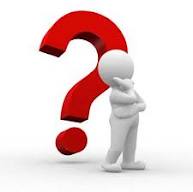 نتعارف لنتآلف
اعمالك 
ومساهماتك 
المجتمعية
طبيعة ومكان عملك
اسمك
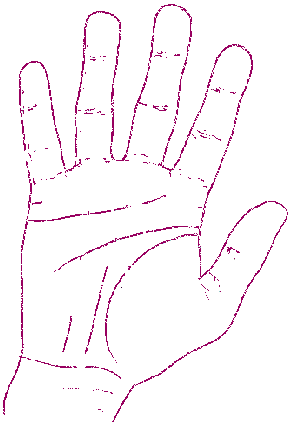 مواهب لديك
فردي
مدة النشاط: 10 دقيقة
نشاط 1 / 1 / 4مسار اليوم التدريبي
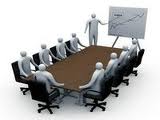 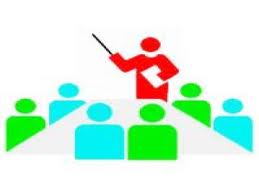 مدة النشاط : 5دقائق.
جدول البرنامج التدريبي
2
ص
نبذة عن البرنامج
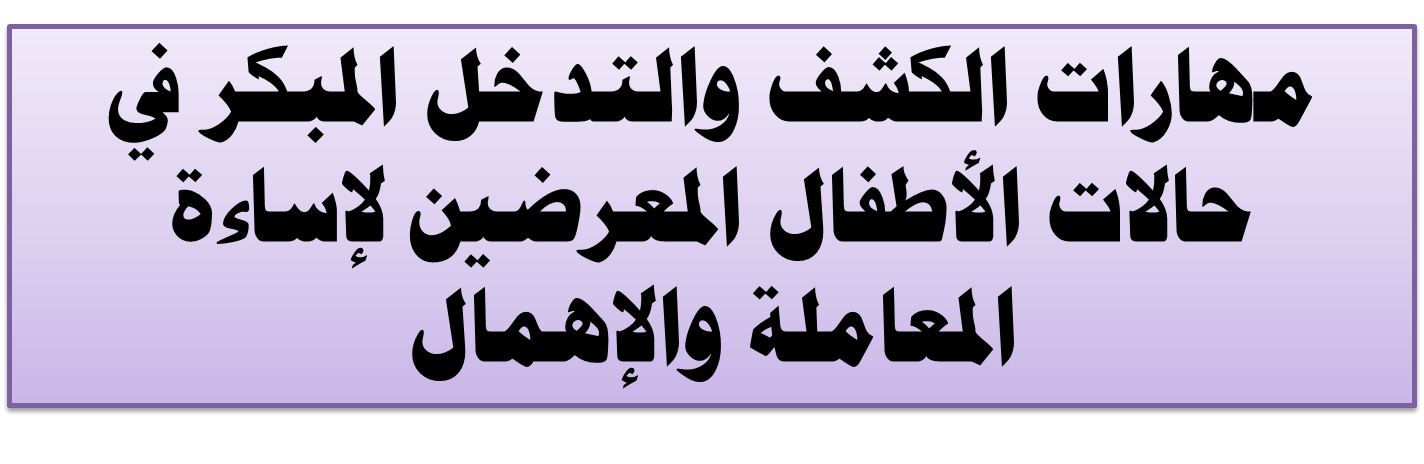 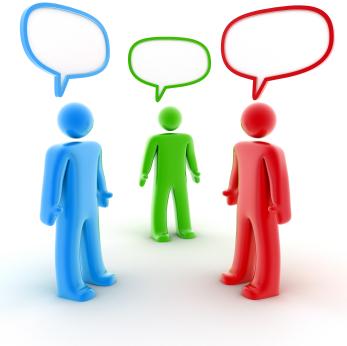 نبذة عن البرنامج
* الجهة المنفذة : اللجنة الوطنية للطفولة
* شركاء التنفيذ : 
 1- الإدارة العامة للتدريب والابتعاث بوزارة التعليم ( بين ، بنات) .
2- الإدارة العامة للتوجيه والإرشاد بوزارة التعليم  ( بنين ، بنات ) .
3- الإدارة العامة لإشراف التربوي بوزارة التعليم ( بنين ، بنات ) .
4- منظمة الأمم المتحدة للطفولة ( اليونسيف ) .
5- برنامج الخليج العربي للتنمية ( أجفند ) .
الهدف العام : حماية الأطفال وضمان حقهم في البقاء والنماء في إطار نظام حماية الطفل واتفاقية حقوق الطفل
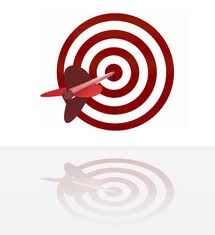 نبذة عن البرنامج
فريق العمل 
رئيس فريق العمل والمشرف العام على البرنامج - د . بندر بن حمود السويلم  : .
      الأمين العام السابق للجنة الوطنية للطفولة

اللجنة العلمية للإعداد والتأليف 
د . السيد رطروط – خبير اللجنة الوطنية للطفولة 
أ هند بنت عبدالله الثميري – عضو اللجنة الوطنية للطفولة
 
اللجنة الإدارية 
عمر بن ناصر العتيبي - عضو اللجنة الوطنية للطفولة 
محمد بن مشعل الشلهوب - عضو اللجنة الوطنية للطفولة 
سالم بن سلمان الغامدي - عضو اللجنة الوطنية للطفولة 

لجنة التحكيم
عقيل بن محمد العقيل – عضو الإدارة العامة للتدريب والابتعاث 
يوسف بن عبدالرحمن الحمود - عضو الإدارة العامة للتدريب والابتعاث
عبدالله البابطين - عضو الإدارة العامة للتدريب والابتعاث
عبدالله بن محمد العتيبي – عضو الإدارة العامة للتوجيه والإرشاد 
د. سحر بنت عبدالغني عبدالله - خبير اللجنة الوطنية للطفولة 
  
الاشراف العام على البرنامج 
د. وفاء بنت حمد الصالح 
الأمين االعام للجنة الوطنية للطفولة
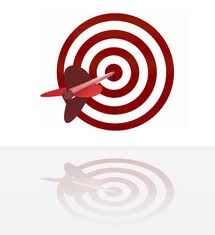 نبذة عن البرنامج
مبررات البرنامج : 
1- ظهور مؤشرات مثيرة للقلق للعنف الموجه للطفل بجميع اشكاله وأنواعه وهذا يتعارض مع القيم الإسلامية والأنظمة الوطنية والاتفاقيات الدولية مما يترتب عليه عواقب وأثار سلبية متعددة . 

2- اثبتت الدراسات الميدانية في المجتمع السعودي حاجة العاملين بالقطاع التعليمي الى تطوير معلوماتهم ومهاراتهم واتجاهاتهم بالممارسات النمائية الصحيحة مع الأطفال وتقليل عوامل الخطورة التي تؤدي للإساءة والإهمال كان منها : 

أ : نتائج ورشة العمل نظمتها اللجنة الوطنية للطفولة عام 1430هـ  2011 م مع معلمي ومعلمات بمنطقتي الرياض وجدة.
ب: تأكيد هذه الحاجة في الدورات التدريبية التجريبية في عام1433هـ  2013م لعدد 50 مشرف ومشرفة من إدارة تعليم الرياض 
ج- عدم ملائمة المواد التدريبية بهذا الشأن التي تقدم  بالميدان التعليمى على مستوى المملكة كان نتاج مناقشة أوراق عمل لـ (  45 إدارة تعليمية ).

3- قلة البرامج التدريبة التوعوية المتاحة بشكل منهجي شمولي لمختلف الفئات المعنية بموضوع حماية الأطفال من العنف بشكل عام على مستوى المملكة.
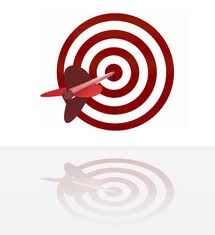 نبذة عن البرنامج
* الفئات المستهدفة : 
1- مشرفي ومشرفات ( التوجيه والارشاد + الصفوف الأولية ) .
 2- مرشدي ومرشدات طلاب وطالبات المرحلة الابتدائية . 
  3- مديري ومديرات ووكيلي ووكيلات ومعلمي ومعلمات المرحلة الابتدائية .
* مدة الدورة
 1- ( 4 )أيام تدريبية ،بواقع (5 ساعات) يومياً للمتخصصين من الفئات المستهدفة .
2-  يومي تدريب بواقع ( 10 ساعات ) لغير المتخصصين من الفئات المستهدفة
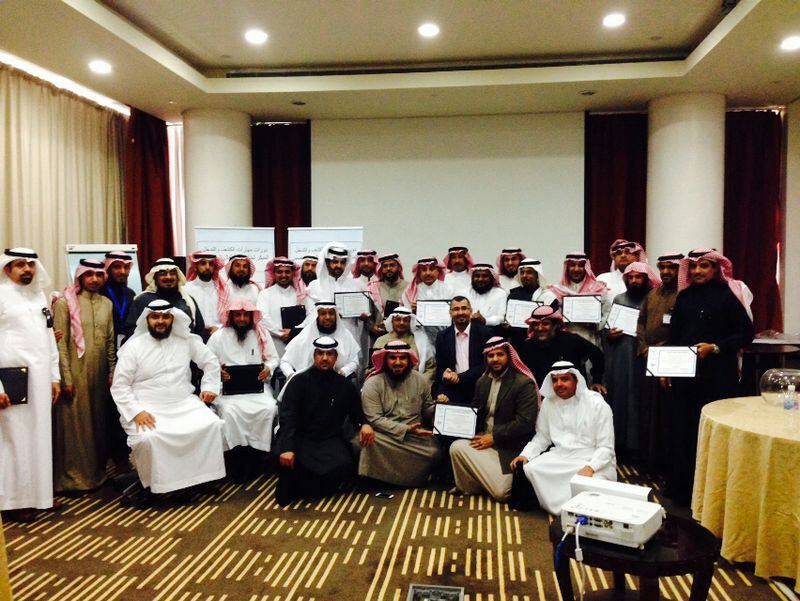 أعضاء فريق التدريب الوطني للجنة الوطنية للطفولة
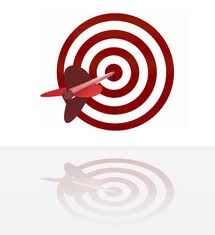 أهداف البرنامج
7. تنمية مهارات المشاركين نحو تحليل عوامل الخطورة المؤدية إلى إحداث أنماط الإساءة ضد الأطفال.  
8. تعزيز أدوار المشاركين نحو تبنى سياسة عمل مهنية للتعامل مع قضايا الأطفال المعرضين لمختلف أنماط الإساءة الموجهة للطفل.
9. تنمية الجوانب المعرفية لدى المشاركين في الاكتشاف المبكر لحالات الإساءة والإهمال التي قد يتعرض لها الأطفال. 
10. تنمية وتطوير مهارات المشاركين نحو تطبيق مهارات التدخل الخاصة مع الأطفال المعرضين لأنماط الإساءة المختلفة.
1. التبصير بحقوق الطفل .
2. التبصير باحتياجات الطفل الأساسية وطرق تلبيتها من قبل القائمين على رعايته.
3. معرفة مفهوم الإساءة ضد الأطفال. 
4. التعريف على أنواع وأشكال الإساءة التي قد يتعرض لها الأطفال وتنمية مهارات التعامل معها.
5. معرفة الاتجاهات والمواقف المجتمعية والثقافية المرتبطة بموضوع الإساءة.
6. التدرب على مهارة الربط بين مؤشرات وأعراض الإساءة وبين عواملها وأسبابها.
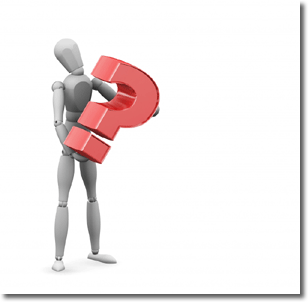 نشاط :  ماذا لديكم ؟
البطاقة الأولى : ما المعارف التي تتوقع أن تحصل عليها ؟
البطاقة الثانية : ما المهارات التي تتوقع أن تكتسبها في هذه الدورة  ( مهارات الكشف والتدخل في مجال الإساءة للأطفال ) ؟
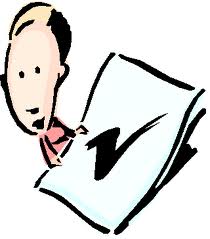 فردي

مدة النشاط: 15 دقيقة
نشاط فردي على ملصق الوان
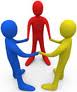 نشاط 1 / 1 / 3: حقوقنا ....واجباتنا
المجموعة الأولى :كتابة حقوق المتدربين +حقوق المدرب.

المجموعة الثانية: كتابة واجبات المتدربين نحو البرنامج التدريبي +واجبات المدرب نحو البرنامج والمتدربين.
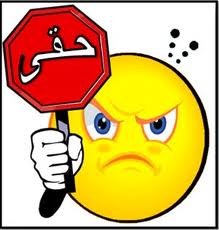 مجموعات العمل
نشاط جماعي + أوراق ملونة + عصف ذهني 
مدة النشاط : 15 دقائق.
نشاط : التقييم القبلي: رغبتنا فيما نريد تعلمه وإتقانه
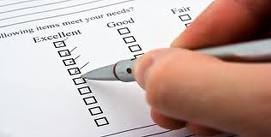 العمل الفردي 
مدة النشاط:  10 دقيقة 
نشاط فردي ( ورقي )
3-6
ص
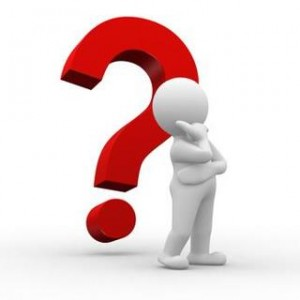 ماذا نعني بمصطلح الطفولة :
الطفل شرعاُ : كل من لم ينبت أو لم بلغ الحلم أوسن  15 عام ( احد العلامات الثلاث ).
قال تعالى (( وَإِذَا بَلَغَ الْأَطْفَالُ مِنْكُمُ الْحُلُمَ فَلْيَسْتَأْذِنُوا كَمَا اسْتَأْذَنَ الَّذِينَ مِنْ قَبْلِهِمْ ۚ كَذَٰلِكَ يُبَيِّنُ اللَّهُ لَكُمْ آيَاتِهِ ۗ وَاللَّهُ عَلِيمٌ حَكِيم )) النور 24

الطفل نظاماًً : هو كل أنسان لم يبلغ الثامنة عشرة ولم يبلغ سن الرشد
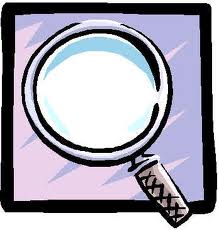 نشاط 6/1/1
نظرات في حقوق الأطفال
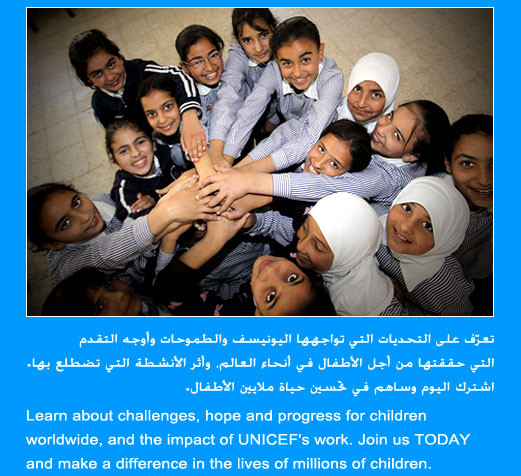 إضاءة
لأي طفل يولد في هذه الدنيا مجموعة من الحقوق الأصيلة المكفولة له بحكم الشريعة الإسلامية أو بالأنظمة المحلية والاتفاقيات الدولية ذات العلاقة (اتفاقية حقوق الطفل ).
وقفة تأمل
" تخيلوا أنفسكم اليوم أطفالاً...“
 ما الحقوق التي ترغبون أن تؤمن لكم وتكون كفيلة بعدم تعريضكم لأي نوع من أنواع الإساءات التي قد يتعرض لها الأطفال:
 (الجسدية، الجنسية، الإهمال، العاطفية )؟
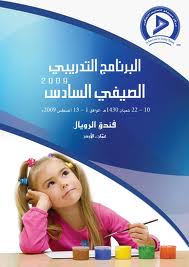 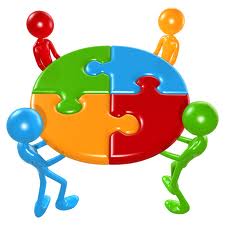 نشاط      6/1/1
 نظرات في حقوق أطفالنا
-المجموعة الأولى: ما الحقوق التي يجب أن توفر للأطفال ؟ 
-المجموعة الثانية: ما الممارسات التي قد يرتكبها أفراد أسرنا وتعيق تزويد أطفالهم بحقوقهم أو ما الأمور التي تعيق فرص إعطاء الأطفال حقوقهم؟
-المجموعة الثالثة: ما الأمور والإجراءات التي يجب تطبيقها لزيادة فرص تأمين حقوق الأطفال
مدة النشاط : 15دقيقة
مجموعات العمل  3 مجموعات
 + ورق ملون كبير 
التأمل الفردي
العصف الذهني
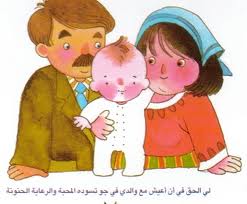 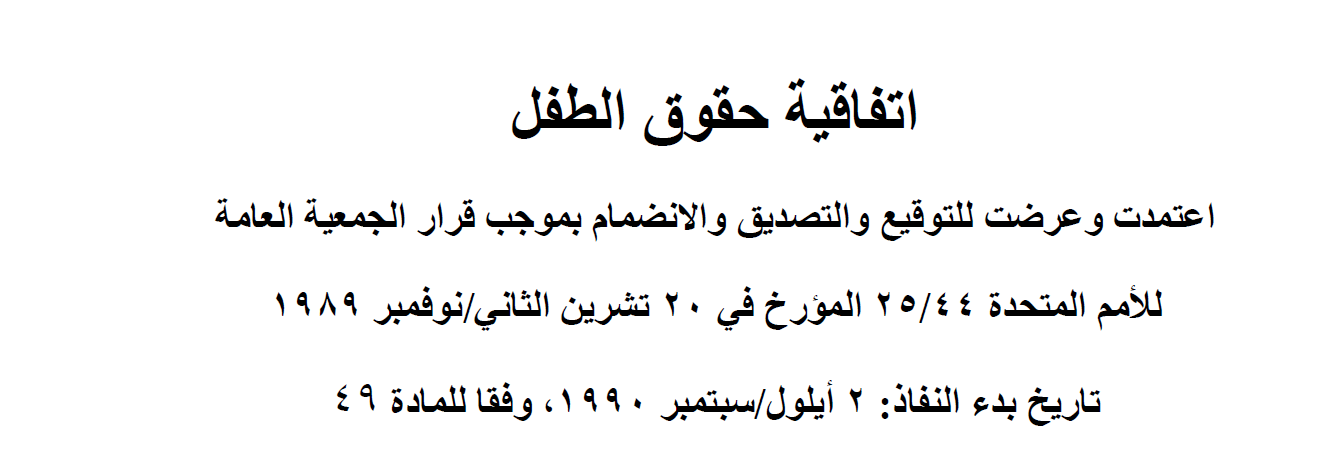 تعدّ اتفاقية حقوق الطفل جزءاً رئيساً ومكملاً لقانون حقوق الإنسان العالمي، وفي الأعوام السبعين الماضية تم التطور التدريجي للمبادئ المقبولة عالمياً، الخاصة بأوضاع وحاجات الأطفال، وأنها كانت تسير جنباً إلى جنب مع مجموعة القوانين الإنسانية وقانون حقوق الإنسان .
وتكتسب اتفاقية حقوق الطفل أهمية خاصة، في القانون الدولي حيث أنها ملزمة للدول التي تصادق عليها.
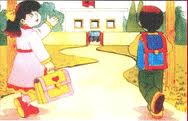 وتتكون الاتفاقية من (54) مادة، موزعة على (3) أجزاء وديباجة، الجزء الأول: يُعنى بالحقوق مكون من (41) مادة        الجزء الثاني : تختص بالتعهد واللجان يحتوى على (4) مواد الجزء الثالث : تختص بالضوابط وغيرها يحتوى على (9) مواد .
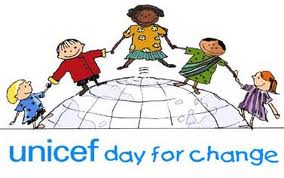 وأكدت الإتفاقية على أربعة مبادئ رئيسة تشكل فلسفتها العامة وهي:
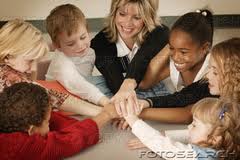 وتشدد الاتفاقية على المساواة بين الحقوق وترابطها. وبالإضافة إلى إلتزام الحكومات باضطلاع الأطفال وأولياء الأمور بمسؤولية احترام حقوق الآخرين وبالأخص فيما بينهم. 
رابط اتفاقية حقوق الطفل :
http://www.aihr-iadh.org/pdf/droits_enfants/conventionenfants.pdf
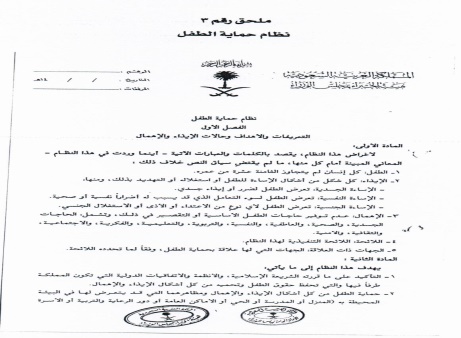 نظام حماية الطفل بالمملكة العربية السعودية
صدر مرسوم ملكي رقم (م/14) بتاريخ 3/ 2/ 1436هـ  
البدء في تفعيل نظام حماية الطفل في المملكة العربية السعودية
ويتكون نظام حماية الطفل من (25) مادة، موزعة على (5) فصول، 
الفصل  الأول: مكون من (4) مواد  يُعنى بـ(  التعريفات ، الأهداف ، حالات الايذاء والاهمال ) 
الفصل الثاني :مكون من (3) مواد  يُعنى بـ (  حق الطفل في الحماية ) 
الفصل الثالث : مكون من (7) مواد  يُعنى بـ (  المحظورات المتصلة بحماية الطفل ) 
الفصل الرابع : مكون من (7) مواد  يُعنى بـ (  حق الطفل في الرعاية والمسؤولية تجاهه ) 
الفصل الخامس :مكون من (4) مواد  يُعنى بـ  (  الإبلاغ والنظر في مخالفة النظام ولائحته ووقت العمل به )
استراحة
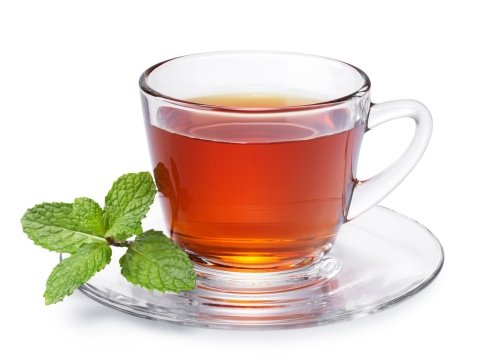 اليوم الأول:


عنوان الجلسة الثانية: 

احتياجات نمو الطفل وقضايا الإساءة إليه " الماهية والمضامين والمعتقدات"
نشاط
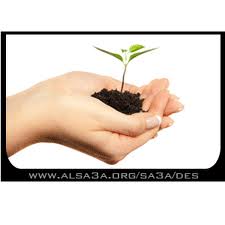 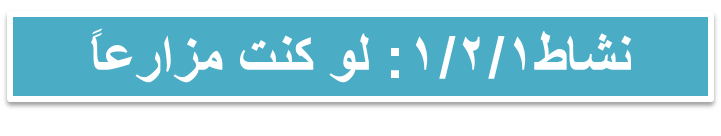 كل مجموعة تتخيل نفسها تمتلك قطعة أرض زراعية وأن عليكم  زراعتها ببذور خاصة  لبنوع الشجرة .
س  : ماذا سوف تفعلون لإنجاحها؟
س:  ما دوركم الأساسي، وماذا توفرون لها ؟
- ما شعوركم تجاهها، إذا نجحت، أوإذا ذبلت ؟
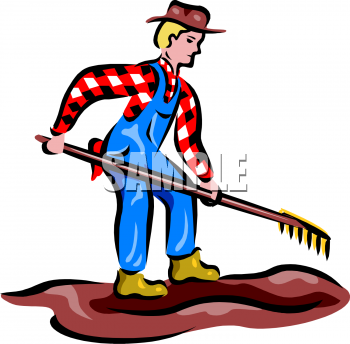 مدة النشاط : 20دقيقة 
طريقة التدريب: 
    - نشاط جماعي 
    - استخدام الرسم
احتياجات الأطفال الصغار 
(خلفية معرفية)
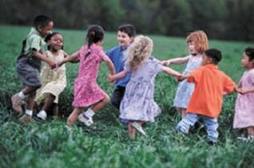 الاحتياجات: هي الأشياء الضرورية للنمو والتطور السليم، والتي بفقدها تتشكل أرضية خصبة لظهور مشكلات وتعثرات في نمو وتطور الطفل، وهي ( مادية ومعنويـة ) وضرورية لجميـع الأطفال بـدون تمييز 
( ذكر ، أنثى ، ذوي احتياجات خاصة، غني، فقير ...) 
ومن واجب الأهل والكبار العمل على تلبيتها وتوفيرها مع ملاحظة أنها شرط أساسي في بناء قدرات ومهارات الأطفال.
احتياجات الأطفال الصغار 
(خلفية معرفية)
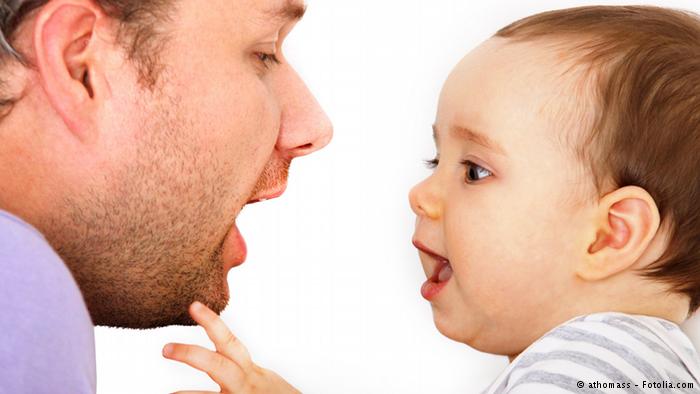 رعاية الطفل: تتمثل في الأعمال الضرورية لتعزيز بقاء الطفل ونمائه وتطوره وبذلك فهي تعني تلبية احتياجاته الأساسية
 ( الغذاء ،الرعاية الصحية ، الحماية والشعور بالأمن والحاجة للعطف والتقبل والتفاعل والتحفيز واللعب ...) ، فالبيئة المحفزة هي تلك التي تلبي كافة احتياجات الطفل .
احتياجات الأطفال الصغار
 (خلفية معرفية):
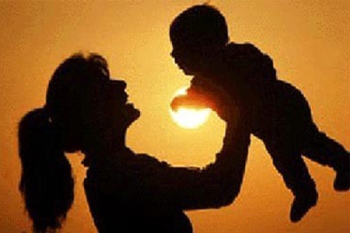 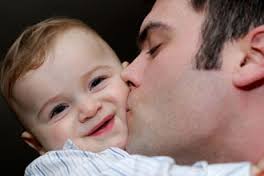 فهم الوالدين لدورهما : يعد الوالدين الراعيان الأساسيان للطفل و المسؤلان عن تلبية احتياجاته، فإن ذلك يتطلب منهما التعرف على احتياجات الأطفال الصغار وتفهمهما منذ الولادة، ثم العمل على تلبيتها بأفضل صورة ممكنة حسب أعمارهم ولهذا يجب أن يسعى الاباء والامهات للتعرف على واجباتهم بخصوص هذا الأمر مع وجوب أن تقدم الجهات المتخصصة كل ما يحتاجونه بهذا الخصوص أما بمبادرة من الجهات المعنية أو بطلب الاستشارة منها .
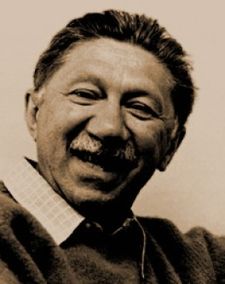 أهم الاحتياجات النمائية للأنسان
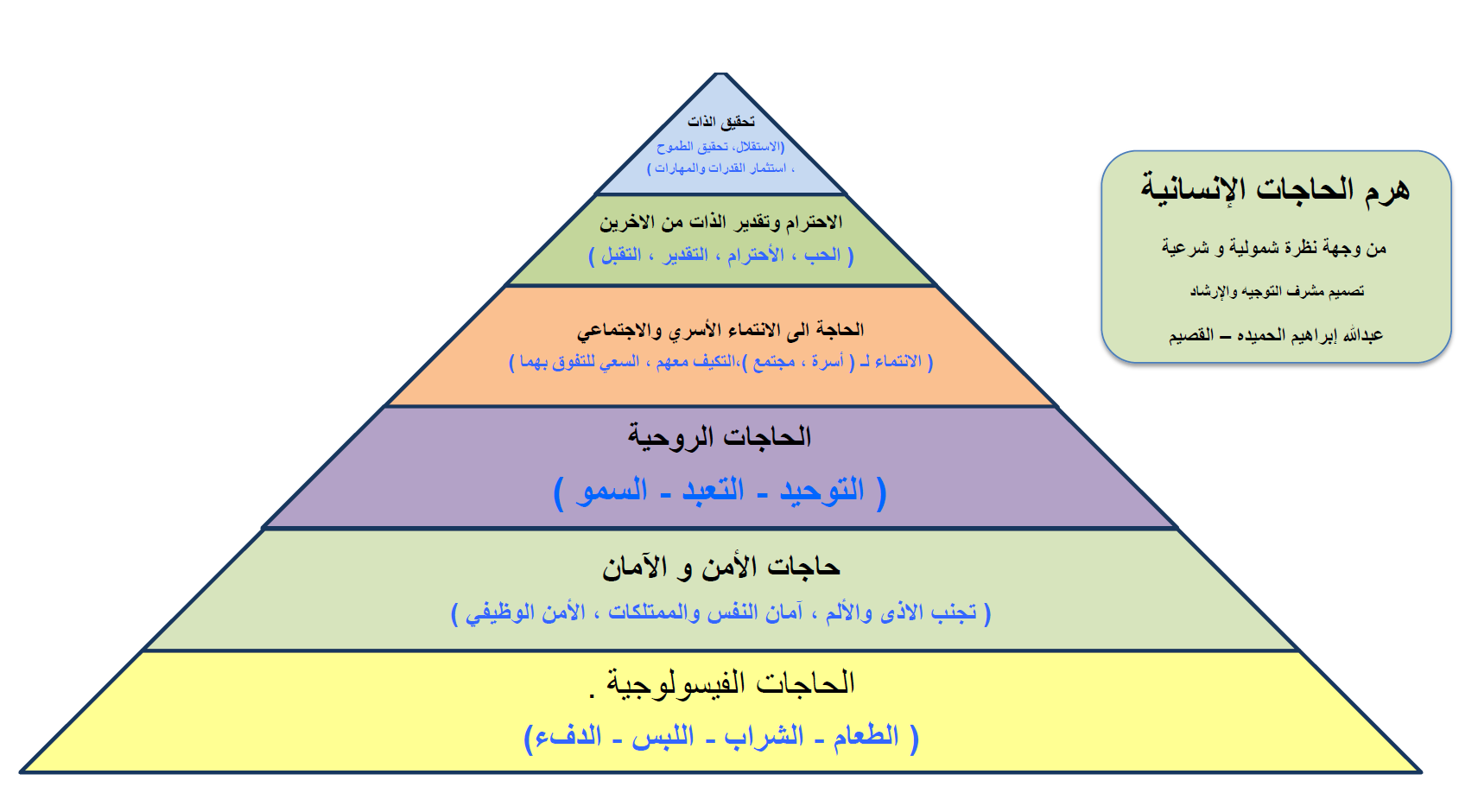 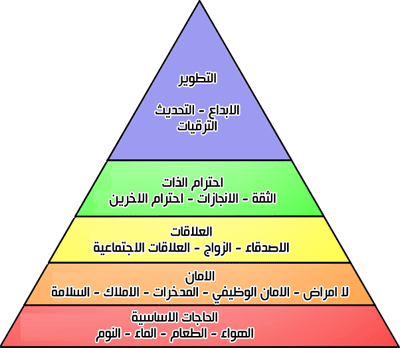 أهم الاحتياجات النمائية للأطفال الصغار
في القوائم التالية تم تحديد أهم الاحتياجات للأطفال  وبعض الامثلة للممارسات الملائمة  وفق أعمارهم ، مع ملاحظة أن هذه الاحتياجات متداخلة ، كما أن معظمها يستمر مع الطفل أثناء المراحل الأخرى من عمره، مع التذكير مرة أخرى بأنها حاجات عامة لكل الأطفال دون تمييز.
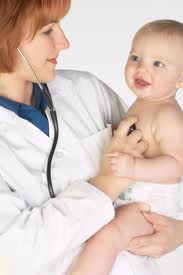 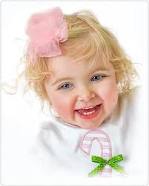 الأطفال حديثي الولادة – 12 شهر  تقريباً
الأطفال من عمر سنة - 3 سنوات تقريباً
تابع الممارسات:
توفر الأسرة للطفل ألعاب، ملاقط،.... لتنمية العضلات الدقيقة والمهارات المعرفية الأساسية
نوضح للطفل باستمرار، عند ارتكابه خطأً بأننا غاضبون من هذا السلوك وليس من ذات الطفل.
يحاط الطفل بجو أسري سعيد، فالأمن والسكينة والمودة والرحمة، تساعد الطفل على الشعور بالأمان، وتوفر له فرصة ثمينة ليطور عواطفه وانفعالاته بصورة سليمة. 
الأب والأم وأفراد الأسرة يشاركون أطفالهم في اللعب.
تقدم الأسرة نموذجاً للطفل في العادات السليمة والعلاقات الإيجابية وضبط النفس والانفعالات.
وضع حدود وضوابط ثابتة، واضحة للسلوك ويلتزم بها الجميع للمساعدة على تعزيز السلوكيات الإيجابية واستثمار خاصية التعلم بالقدوة الحسنة،خاصة من الوالدين.
التجاوب مع تساؤلات الطفل حتى لو تكررت بوضوح وجمل سليمة، حيث يساعد ذلك على توسيع مداركهم وإشعارهم، بأهميتهم، وإثراء محصولهم اللغوي، وزيادة معارفهم.
نترك لهم فرص للاختيار في مجال الأنشطة التي يرغبون المشاركة فيها.
توفير مساحات واسعة وآمنة وخالية من العوائق أمام الطفل، وإعطاؤه الحرية ليكتشف في بيئة آمنة.
يتوفر للطفل فرص للتفاعل مع البيئة المحيطة ويتاح له وقت للملاحظة والمشاهدة والاستكشاف غير الخطر.
إشعار الطفل بثقة الكبار بقدراته.
إشراك الطفل في الأعمال المنزلية البسيطة.
اختيار ملابس سهلة الخلع واللبس حتى نتيح له مجال التدريب وزيادة الثقة بقدراته.
يوضع أمامه خيارات مثلاً أي قصة تريد أن تقرأ؟ ماذا تريد أن تأكل؟، ويفضل في أن يكون خياران فقط.
الأطفال من عمر 3 سنوات – 6 سنوات
تابع الممارسات:
مساعدة الطفل على التفاعل مع البيئة الطبيعية وما فيها من نباتات وحيوانات وجبال وأنهار وبحار، وما في السماء من شمس وقمر ونجوم ويربط ذلك بقيم إيمانية مرتبطة بقدرة الله الخالق، إضافة إلى المفاهيم العلمية والقيم الجمالية.
العدل والمساواة من قبل الوالدين في التربية والمعاملة بين أطفالهم، فلا يكون أحدهم مفرطاً بالدلال مثلاً والآخر مفرطاً بالسيطرة.
يُقَدِّم الأب لأطفاله صورة إيجابية من خلال تفاعله معهم، واجتناب تقديمه كمصدر للضبط أو التخويف.
إحاطة الأطفال بجو أسري ومنزلي هادئ وغير مشحون.
حماية الأطفال من المقارنة خاصة في جوانب الذكاء والطباع والجمال، والمساواة في المعاملة بين الإخوة والأخوات.
يتاح مجال للأطفال للتعبير عن مشاعرهم وأفكارهم وبشكل عفوي من خلال الرسم، التلوين، الخربشة.. 
يتاح مجال للطفل للاشتراك بألعاب جماعية مع الأسرة ومع الأقران.
يشارك الطفل بأنشطة رياضية وألعاب لها قوانين وأنظمة للمساعدة في تعلم الضبط. 
الأطفال يشاركون ويساعدون في أعمال المنزل البسيطة.
يتم تدريب الأطفال على الاعتماد على أنفسهم ويتاح لهم مجال للقيام بخدمة أنفسهم مثل غسل الأيدي وارتداء الملابس والتمشيط ولبس الحذاء...
الإصغاء الجيد للأطفال وكذلك الحديث إليهم بهدوء ولطف مما يشعرهم بالاحترام ويساعد على تأسيس علاقة جيدة.
يتم تنظيم أوقات مشاهدة التلفزيون، ويتحاور الأهل مع أطفالهم حول ما يشاهدونه.
تدريب الأطفال على استخدام المرافق العامة، ويستثمر في ذلك الزيارات والتسوق والذهاب للمسجد...
تقيم الأسرة علاقات تواصل مستمرة مع المعلمين والمربيات في رياض الأطفال.
يعطى الأطفال فرصة لحل مشكلاتهم فهم قادرون إذا دربوا وأتيح لهم المجال.
تابع الممارسات:
يتوفر للأطفال مكان وألعاب ووقت كافٍ لممارسة ألعاب حركية وتمثيلية وتركيبية وتخيلية...
يعطى الطفل توجيهات إيجابية الصياغة، وليس فقط قيود فمثلاً طفل يضرب على الطاولة يمكن أن نقول له "اضرب على الأرض" بدلاً من أن نقول له "لا تضرب على الطاولة"... أو طفل يرسم على الكتاب نقول له "ما رأيك أن ترسم على هذا اللوح أو الورقة بدلاً من "لا ترسم على الكتاب".
يمنح الأطفال فرصاً يومية لاستعمال العضلات الكبيرة من خلال الركض والقفز، التوازن، وتخطيط أنشطة خارجية.
يحاط الطفل بمشاعر الحب والحنان ويشجع باستمرار من قبل الأسرة.
يحترم الكبار مشاعر الطفل وانفعالاته السلبية والإيجابية على حد سواء وفي نفس الوقت يشجع على إبداء مشاعره أمام الآخرين.
يحترم الكبار الدافعية الداخلية للطفل ويراعون الفروق الفردية.
الأطفال من عمر 6- 12 سنوات
ملخص 
الاحتياجات النمائية
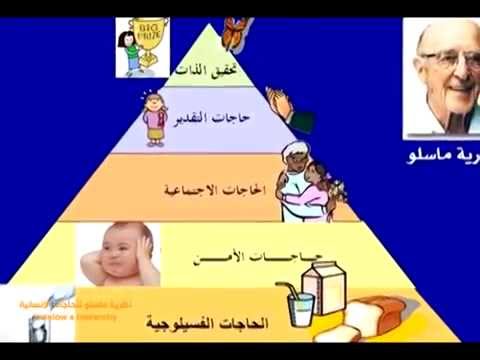 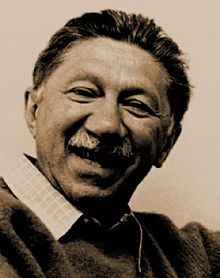 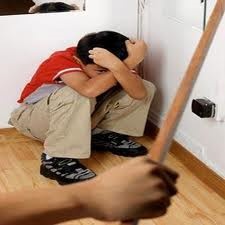 مفهوم الإساءة للأطفال
نشاط
اسم النشاط 2/2/1:
أنا أتألم ( 1)
المطلوب 1:
ما الذي يتبادر لأذهانكم عند سماع لفظ (إساءة ضد الأطفال) ؟     

س(أذكر كلمة واحدة مرادفة لهذا المفهوم) ؟
الاساءة
مدة النشاط 10دقيقة 
طريقة التدريب : -مجموعات العمل 
رسم شمس بمرادفات الإساءة  
   -العصف الذهني
اسم النشاط 2/2/1:
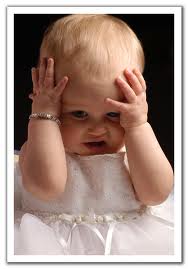 قصص :  
هنادي ، يزن ، نوال
نشاط 2:أنا أتالم
الاطلاع على الحالات الدراسية  المرفقة
1- (في ضوء ما قرأتموه ما هو نوع  الإساءة لكل من ) ؟
1-هنادي
نوع الاساءة
2- يزن
نوع الاساءة
نوع الاساءة
3-نوال
مدة النشاط 10دقيقة 
طريقة التدريب : -مجموعات العمل 
   -العصف الذهني
2- (في ضوء ما قرأتموه ما تعريفكم لمفهوم
 إساءة معاملة الأطفال) ؟
11ص
نشاط 3 : أنا أتألم 
من فينا يذكر ممارسة أو موقف أو حدث 
1-  تعرض له في صغره من قبل ذويه وكانت تعنى له خبرة مؤلمة أو سلبية؟
2-  شاهد أو تعامل مع حالة إساءة في حياته .
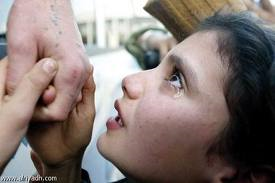 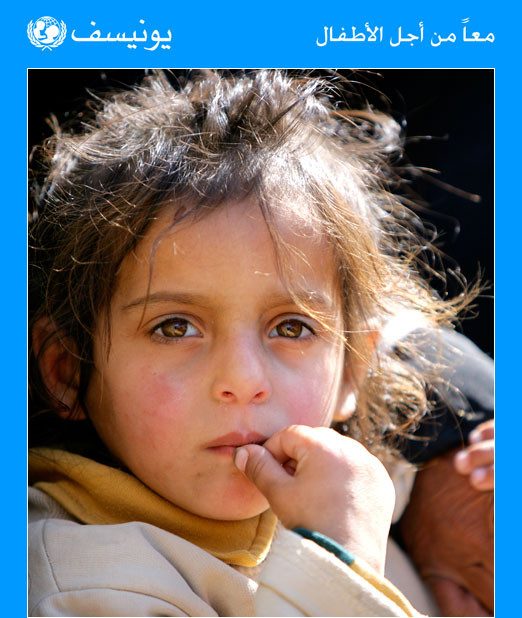 مدة النشاط 10دقيقة 
طريقة التدريب : فردي
   - العصف الذهني ، أو بطاقات ملونة
تعريف منظمة الصحة العالمية لمفهوم الإساءة
جميع أشكال الإساءة الجسدية والجنسية والإهمال أو المعاملة بإهمال و المعاملة العاطفية السيئة أو الاستغلال بما في ذلك التجاري، مما يؤدي إلى أذى فعلي أو كامن لصحة الطفل وبقائه ونمائه وكرامته في سياق علاقة مسؤولية أو ثقة أو سلطة أو غير ذلك".
تعريف الإيذاء وفق نظام حماية الطفل في المملكة العربية السعودية: 

"هو كل شكل من أشكال الإساءة للطفل أو استغلاله أو التهديد بذلك ، يرتكبه شخص تجاه آخر، متجاوزاً بذلك حدود ماله من ولاية عليه أو سلطة أو مسؤولية أو بسبب ما يربطهما من علاقة أسرية أو علاقة إعالة أو كفالة أو وصاية أو تبعية معيشية منها : 
- الإساءة الجسدية : تعرض الطفل لضرر أو ايذاء جسدي.

- الإساءة النفسية: تعرض الطفل لسوء التعامل الذي قد يسبب له اضراراً نفسية أو صحية.

-الإساءة الجنسية: تعرض الطفل لأي نوع من الاعتداء أو الأذى أو الاستغلال الجنسي.

- الإهمال: عدم توفير حاجات الطفل الأساسية أو التقصير في ذلك ، وتشمل : الحاجات الجسدية، والصحية، والعاطفية، والنفسية، والتربوية، والتعليمية، والفكرية، والاجتماعية، والثقافية، والأمنية.
نشاط 4 : أنا أتألم
ما هو الحد الفاصل بين:
 (مفهوم تأديب الأطفال و تعذيب الأطفال)
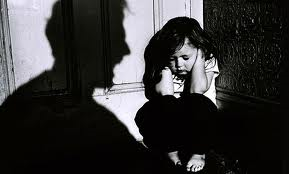 مدة النشاط 10دقائق 
طريقة التدريب : -مجموعات العمل 
   -العصف الذهني
اعتقادات وحقائق عن مفهوم الإساءة للأطفال
وقفة
قد تعتمد آراء ومعتقدات الأفراد حول مفهوم الإساءة ضد الأطفال على عدة اعتبارات منها (اجتماعية ,وثقافية ,وأسرية).
 فكثير من الآراء والاتجاهات التي تكونت لديهم هي نتاج هذا التنوع والخليط من المتغيرات، فليس من السهل عليهم التخلي عنها.
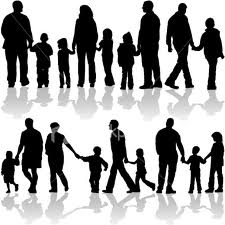 اسم النشاط رقم 3/2/1: اعتقادات وحقائق عن مفهوم الإساءة للأطفال
”هناك معتقدات وحقائق صحيحة وخاطئة تكونت لدى المجتمع بجميع أفراده وطبقاته المختلفة حول تعاطيه مع موضوع الإساءة  للأطفال“
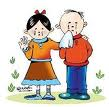 «  بالنظر للجدول المرفق بالنشاط صنف 
المعتقدات والحقائق الصحيحة والخاطئة  "؟؟
مدة النشاط: 10دقيقة 
طريقة التدريب:  
-العصف الذهني
-مجموعات العمل
12-13
ص
إن اختلاف المفهوم الصحيح  لمعنى الإساءة للأطفال من قبل  الآباء والمربين ومن له حق رعايتهم لها دور في وقوع الإساءة والإهمال عليهم من عدمه بناء على ما يتحلون به من معتقدات صحيحة وخاطئة حول هذا الموضوع تحديداً . 

 قاعدة : 
 كلما كانت المعتقدات صحيحة كانت الممارسات صحيحة وكلما كانت المعتقدات خاطئة كانت الممارسات خاطئة في الغالب .
 
مما قد تدفعهم إلى ارتكاب أياً من الأمرين التاليين : 
ممارسة أنماط الإساءة والعنف ضد الأطفال بحكم ما يعتقدونه.
الإيمان بأهمية ممارسة بعض هذه الأنماط على الأطفال حتى وان لم يمارسوها بالشكل المعلن –فيكفي انهم مؤيدون لتلك الممارسات.
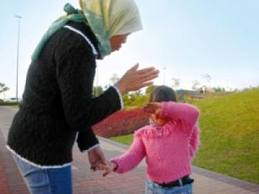 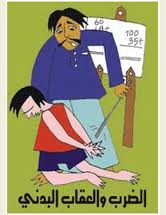 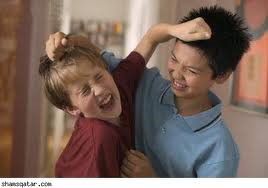 انتهى اليوم الأول بفضل الله
تقييم اليوم الأول
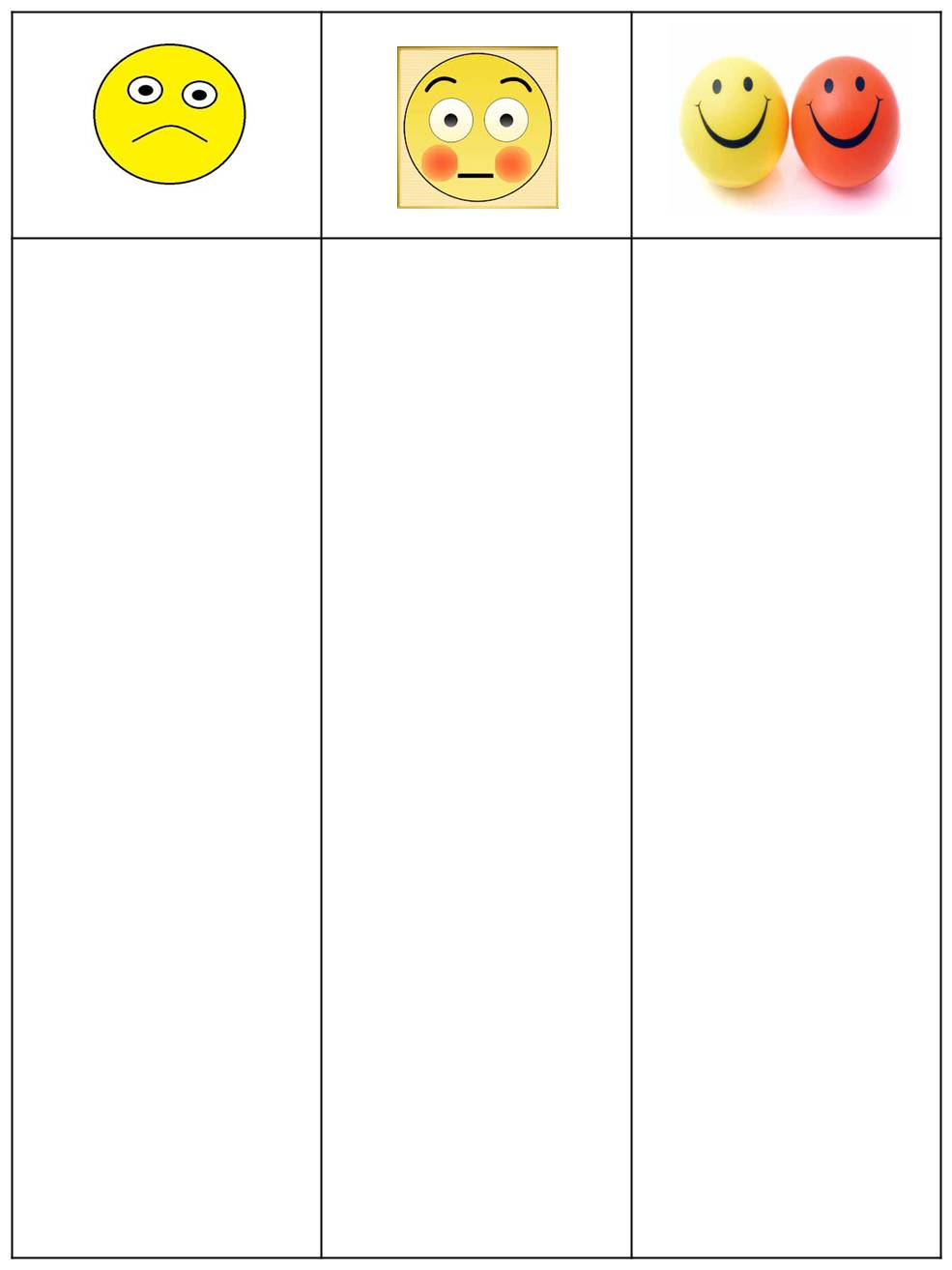 اليوم الثاني:

عنوان الجلسة الأولى:


 الإساءة للأطفال (الأنواع والعوامل)
أنواع الاساءة التي قد يتعرض لها الأطفال
اسم النشاط1/1/2: ألوان متعددة ....ونتائج ضاغطة
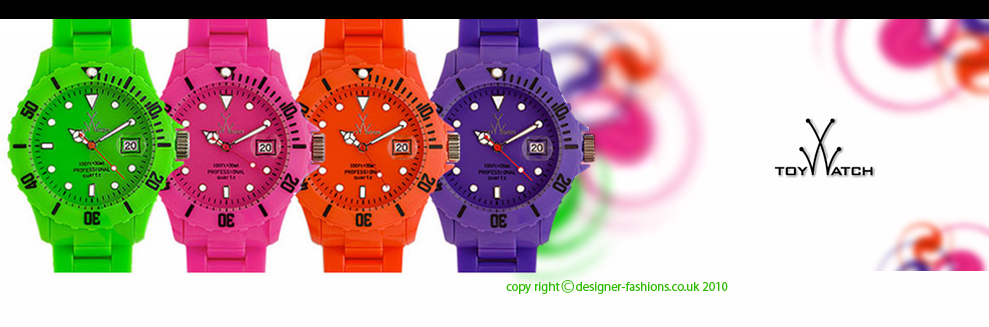 ما هي أنواع الإساءة التي يمكن أن 
يتعرض إليها الأطفال داخل نطاق أسرهم ؟
مدة النشاط : 50 دقيقة 
طريقة التدريب :
-مجموعات العمل 
-المناقشة والتحليل + الرسم
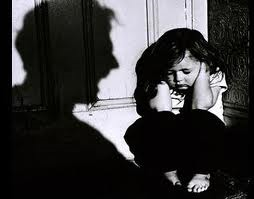 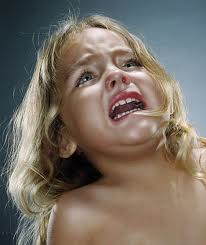 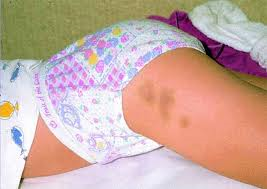 بالتشارك مع مجموعتك
عرف نوع الإساءة الخاص بمجموعتكم ؟
ما هي أشكال الإساءة التي يمكن أن يتعرض إليها الأطفال في نوع الإساءة الخاصة بكم ؟
ما المؤشرات (الجسدية، النفسية، السلوكية) التي يمكن أن يستدل عليها المعلم/ المعلمة ويمكن ان تُعينه على تقدير نوع الاساءة التي تعرض اليها الطفل المستهدف ؟
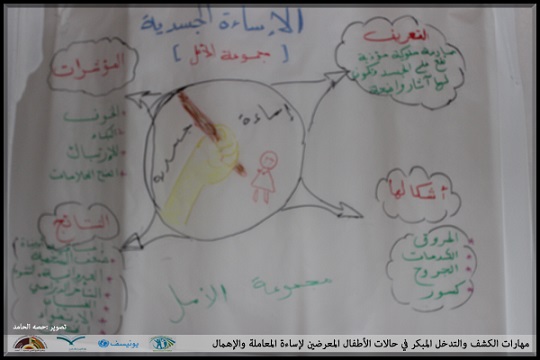 مدة النشاط : 40 دقيقة 
طريقة التدريب :
- مجموعات العمل -عدد 4 
- المناقشة والتحليل + الرسم
تعريفات منظمة الصحة العالمية لأنواع الإساءة التي يمكن أن يتعرض إليها الأطفال
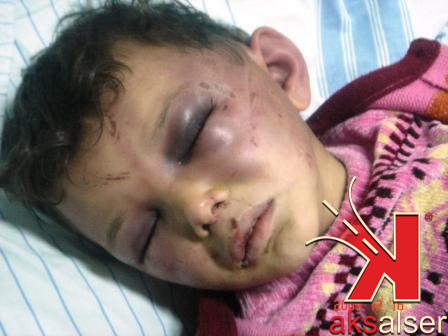 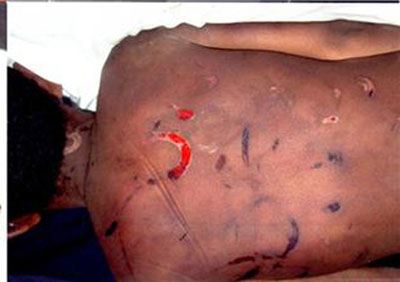 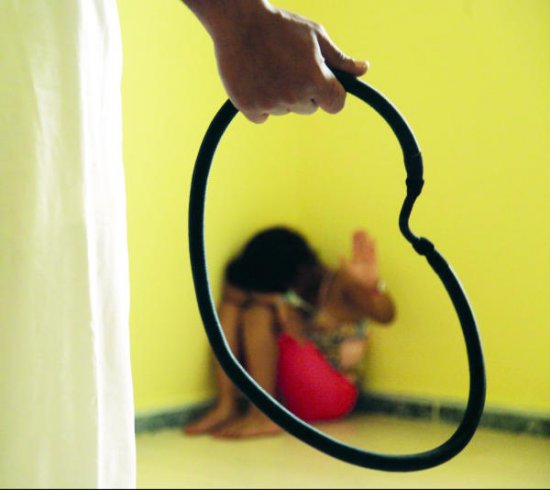 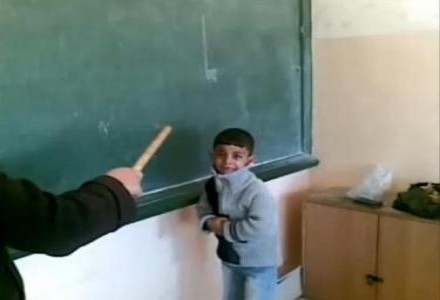 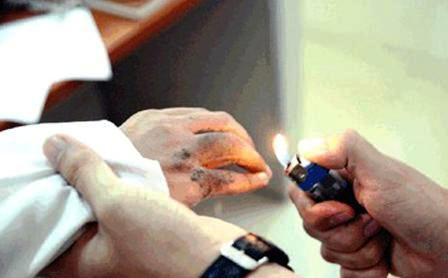 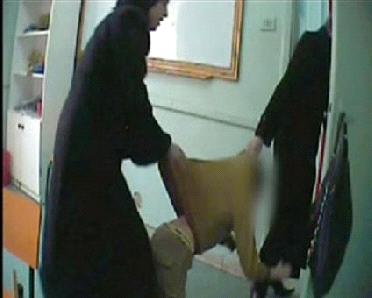 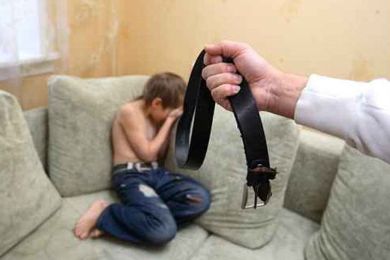 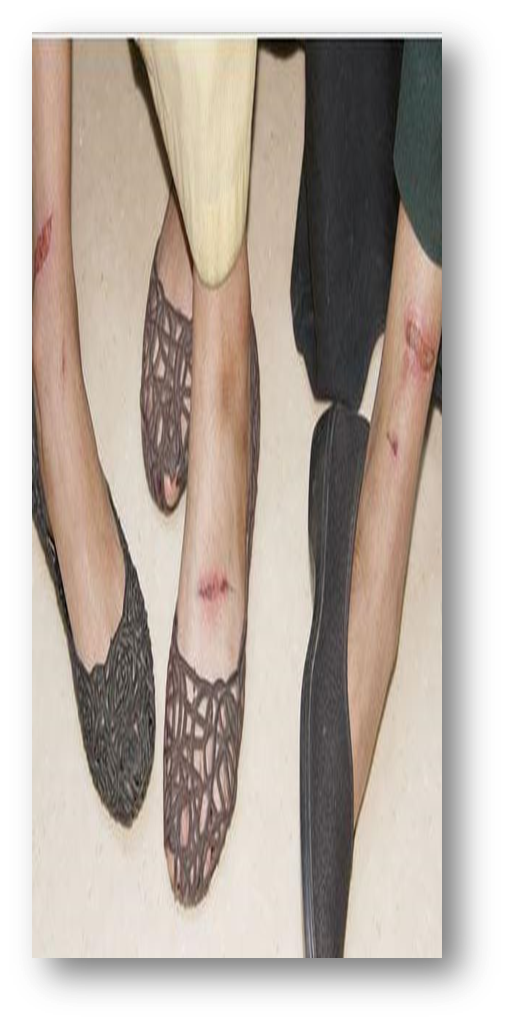 تعريفات منظمة الصحة العالمية لأنواع الإساءة التي يمكن أن يتعرض إليها الأطفال
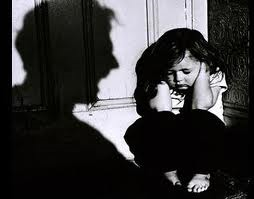 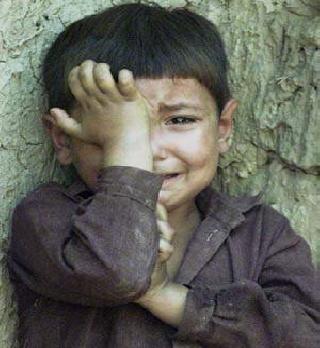 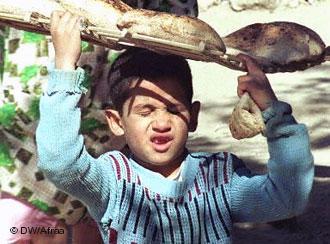 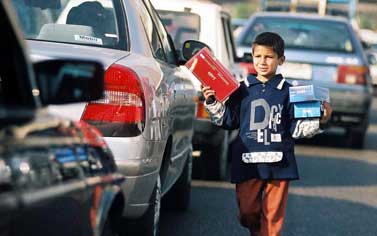 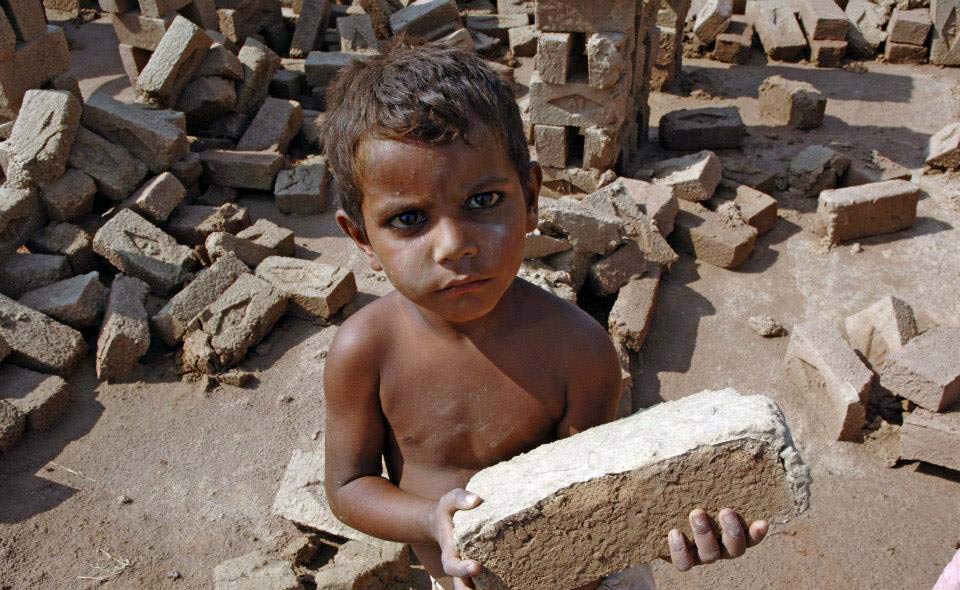 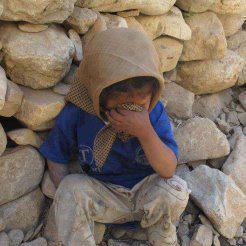 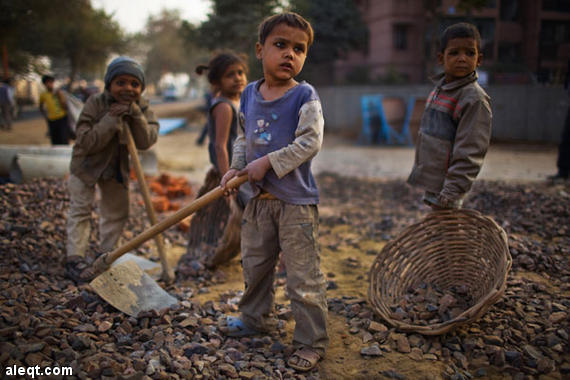 تعريفات منظمة الصحة العالمية لأنواع الإساءة التي يمكن أن يتعرض إليها الأطفال
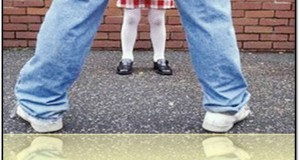 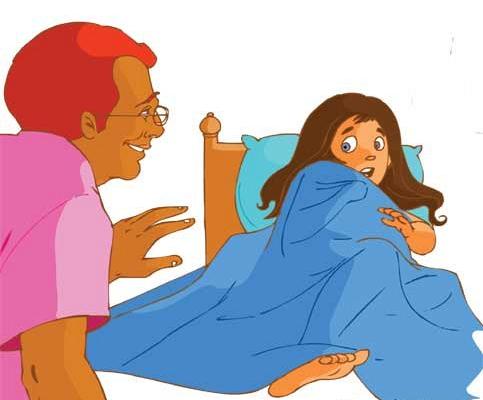 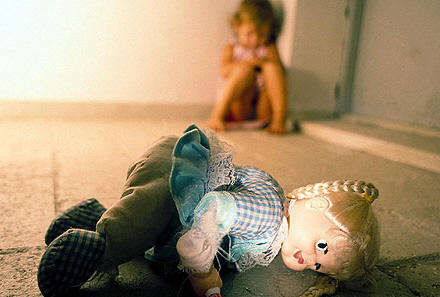 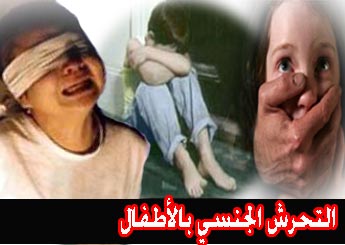 تعريفات منظمة الصحة العالمية لأنواع الإساءة التي يمكن أن يتعرض إليها الأطفال
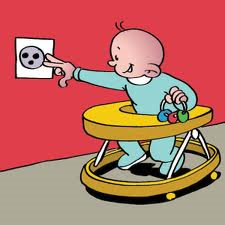 ماهي نتائج وأثار العنف ضد الأطفال؟
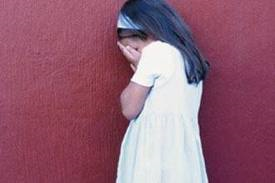 آثار ونتائج العنف ضد الأطفال
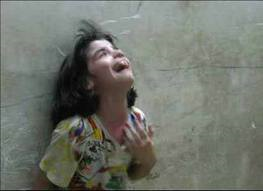 الأثار والنتائج الفورية النمائية و البدنية والنفسية
للإساءة والاهمال
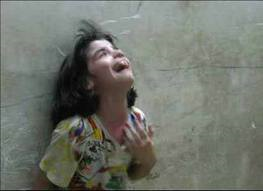 الأثار والنتائج الفورية النمائية و البدنية والنفسية للإساءة والاهمال
وقفة :  تزداد الآثار والنتائج تعقيداً حينما يكون إيذاء الأطفال على يد أشخاص يحبونهم ويثقون بهم في الأوقات والأماكن التي يفترض أن يشعروا فيها بالأمان  وتحقق لهم هذا .
تشير بعض ابحاث ودراسات منظمة الصحة العالمية إلى 
تشابه الاثار السلبية التي تصيب الأطفال في الأسر التي يسودها
 العنف عبر أماكن متنوعة ثقافياً وجغرافياً حول العالم :
إضاءة
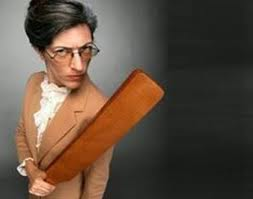 الأثار والنتائج طويلة الأمد 
للإساءة والاهمال1
أوضحت مجموعة كبيرة من البحوث أن العنف المرتكب ضد الأطفال، أو العيش في محيط أسري يتكرر فيه العنف ضد الأشخاص المحببين للطفل، يمكن أن يكون عاملاً مهماً يساهم في :
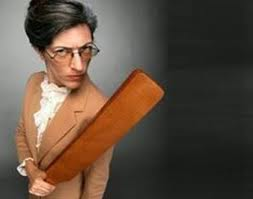 الأثار والنتائج طويلة الأمد للإساءة والاهمال2
العوامل التي قد تؤدي إلى الإساءة للأطفال
العوامل التي من الممكن أن تؤدي للإساءة ضد الأطفال
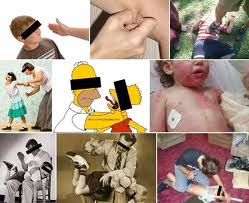 الإساءة للأطفال مشكلة معقدة لها أسباب وعوامل كثيرة مختلفة (شخصية- عائلية –اجتماعية.......) يتداخل بعضها ببعض تحدث بسبب عدم المساواة أو العدل بين الناس والخلل في توازن القوة بين الكبار والأطفال الذين هم دائماً في وضع ضعيف ومعتمد على الشخص المسيئ.
اسم النشاط 2/1/2: وادي الشوك
"توصيف وتحليل العوامل المؤدية لإساءة معاملة الأطفال"
هناك العديد من العوامل المختلفة، البعض منها  متشابه، وتتأثر بعضها ببعض  في الكثير من حالات الإساءة.
ما هي برأيكم المحاور أو التصنيفات الرئيسية لعوامل الإساءة  للأطفال؟
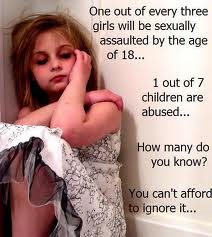 مدة النشاط :   10 دقيقة
طريقة التدريب: 
-مجموعات العمل 
-العصف الذهني
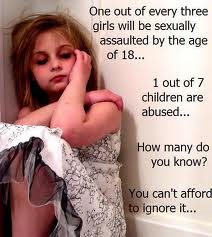 اسم النشاط 2/1/2: وادي الشوك
في الجدول التالي بعض القنوات التي قد يحدث من خلالها الإساءة والإهمال للأطفال
س : أذكر أكبر عدد من العوامل التي  تؤدي إلى الإساءة تحت كل محور من المحاور التالية
مدة النشاط :   15دقيقة
طريقة التدريب: ورق ملون كبير 
-مجموعات العمل ( 4 )  كل مجموع لها محور  
-العصف الذهني
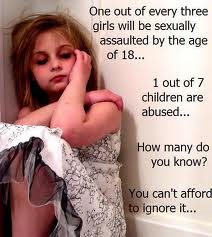 اسم النشاط 2/1/2: وادي الشوك
الصور المجزأة 
PUZZLE
لديكم ( 4) صور مجزأة 
المطلوب من كل مجموعة تجميع أجزاء اللوحة المبعثرة لتكون جزء واحداً
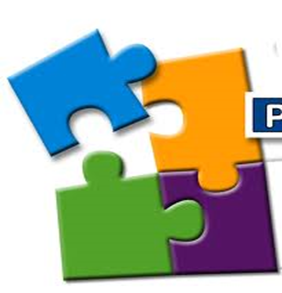 مدة النشاط :   15 دقيقة
طريقة التدريب: 
-مجموعات العمل 4 مجموعات 
-العصف الذهني
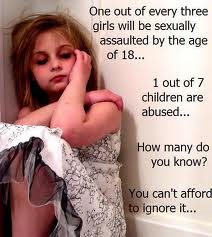 الحل
الصور المجزأة  (  (PUZZLE
اسم النشاط 2/1/2: وادي الشوك
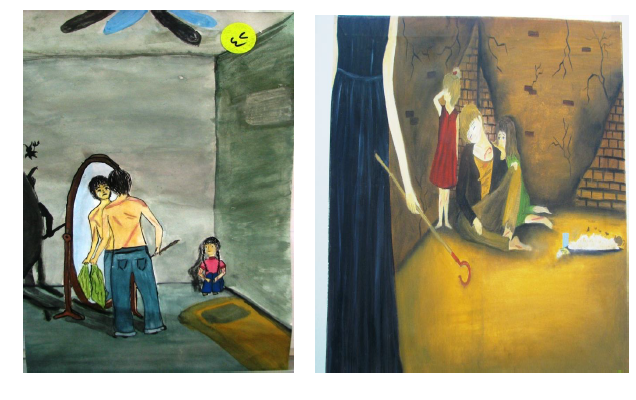 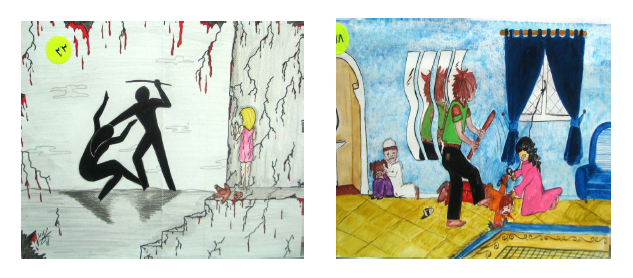 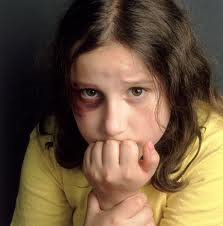 أسم النشاط 2/ 1/ 3: ساعدوني
قصة أحمد 
قصة هدى
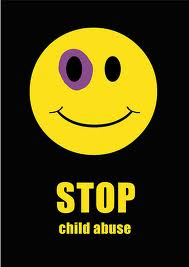 9
ص
المطلوب:
قراءة ومناقشة وتحليل الحالات والإجابة على الأسئلة في كل حالة في الشريحة التالية
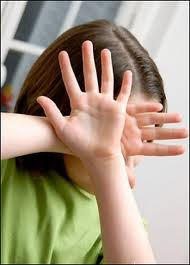 مدة النشاط : 10 دقيقة. 
 طريقة التدريب: 
  - دراسة الحالات المعروضة في المحتوى التدريبي. 
- المناقشة /العصف الذهني.
الحالة رقم (٢) ( قصة هدى )
1- ماذا تعلمنا من الحالة؟
٢- بعد قراءتك الحالة، في رأيك ما العوامل التي تسببت في الإساءة إلى هدى، مع التعليل؟
٣- هل كان التدخل أو الأسلوب الذي اتبعته المعلمة لمعرفة مشكلة هدى ووالدتها مناسباً؟  وما الأسلوب  الذي يجب أن تتبعه المعلمة للتعرف على عوامل الإساءة ؟ ( من وجهة نظرك).
٤ -أكمل الفقرة الناقصة داخل الفراغ الخاص بالعوامل التي أدت إلى الإساءة لهدى؟ 
٥- في رأيك، ما الخطوات أو الحلول المقترحة والمناسبة لمساعدة وحماية الطفلة؟
حالة رقم (١) ( قصة أحمد )
1- ماذا تعلمنا من الحالة؟
2- بعد قراءتك الحالة، ما العوامل المباشرة أو غير المباشرة التي ساهمت في الإساءة إلى أحمد حسب رأيك، مع التعليل؟
3- ما الأسلوب المناسب الذي يجب أن يتبعه المعلم للتعرف على العوامل التي تسببت في  الإساءة إلى أحمد؟
4- ما الخطوات أو الحلول المقترحة والمناسبة لمساعدة وحماية الطفل؟ (حسب رأيك).
الفقرة الناقصة ضمن الحالة رقم 2 هي :  
(أخبرت الأم المعلمة أنها تخاف من زوجها فهو مدمن مخدرات، وفي حالة مستمرة من الغضب والهيجان، والتوتر، حيث يضرب بناته ضرباً مبرحاً مسبباً لهنّ الرعب وخاصة ابنته الكبرى هدى التي قام بحبسها وضربها داخل الغرفة والاعتداء عليها جنسياً أيضاً دون شفقة أو رحمة).
بعض العوامل التي 
قد تؤدي إلى الإساءة للأطفال
استراحة
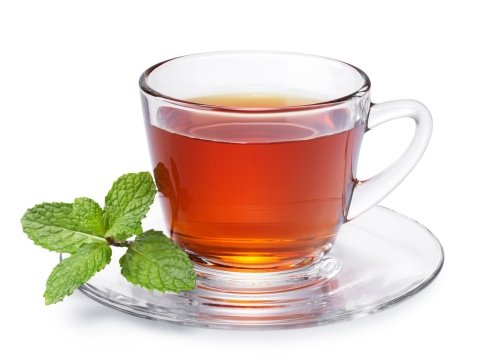 اليوم الثاني:
عنوان الجلسة الثانية: 

مهارات عامة عن إساءة معاملة الأطفال،
"دائرة العنف الأسري، ومهارات الاكتشاف"
إضاءة
إن العنف الممارس على الأمهات داخل إطار الأسرة قد يكون له تبعيات سلبية على الأم ذاتها ويصبح مصدر خطر على الأطفال كونها – أي الأم – تصبح شخصاً سلبياً تعاني من كثرة الضغوط الممارسة عليها من قبل شريكها وزوجها فنغدو أمام احتمالين مهمين هما :

أن تصبح الأم عنيفة ضد أطفالها,  متوترة دوماً وتعرضهم للضرب أو الشتم والسب. 

أن تنسحب حسياً من هذه الحياة فتصبح  شخصية غير مبالية.
91
اسم النشاط 2/ 2/ 1 :  مصيدة التفكير الخاطئ
حالة رقم (3)
قصة الطبيبة خالدة
الأسئلة : 
لماذا يرتكب زوج خالدة مثل هذه التصرفات من وجهة نظركم؟
ما الذي يدفع خالدة إلى البقاء في مثل هذه العلاقة مع زوجها؟
ما الأمور التي قد يتعرض لها الطفل الصغير جراء وجوده في هذه البيئة الأسرية المشحونة بالعنف ؟ وما الحلول المقترحة من قبلكم؟
حالة رقم (2)
قصة ميمونة
الأسئلة : 
لماذا يرتكب زوج ميمونة مثل هذه التصرفات من وجهة نظركم؟
برأيكم ما عواقب تعرض ميمونة للعنف من قبل زوجها سواء أكان على نفسها أم أطفالها؟
ما الحلول التي يمكن تقديمها لمثل هذه الحالة لو اطلعت أو تفاعلت معها ؟
حالة رقم (1)
 قصة خلود

الأسئلة : 
1- ما أسباب تعرض خلود للعنف من قبل الزوج؟
2- ما الآثار المترتبة على تعرض خلود للعنف؟ وعلى من؟
3- ما الحلول التي يمكن تقديمها لمثل هذه الحالة لو اطلعت أو تفاعلت معها ؟
مدة النشاط : 20دقيقة 
طريقة التدريب : 3 مجموعات
-دراسة الحالة.  
-المناقشة.
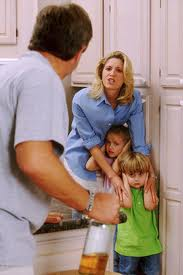 17،،16، 18  
ص
92
دائرة العنف داخل الاسرة
هناك دائرة من العنف التي تقع بين الزوجين ضمن إطار الأسرة الواحدة 
س: ماهي وكيف تحدث ؟
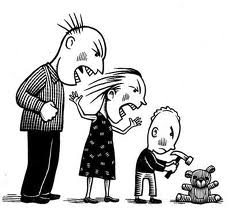 مدة النشاط : 5دقائق 
طريقة التدريب : 
عصف ذهني فردي
94
(المراحل التي تتم بها دائرة العنف بين الزوجين داخل إطار الأسرة)
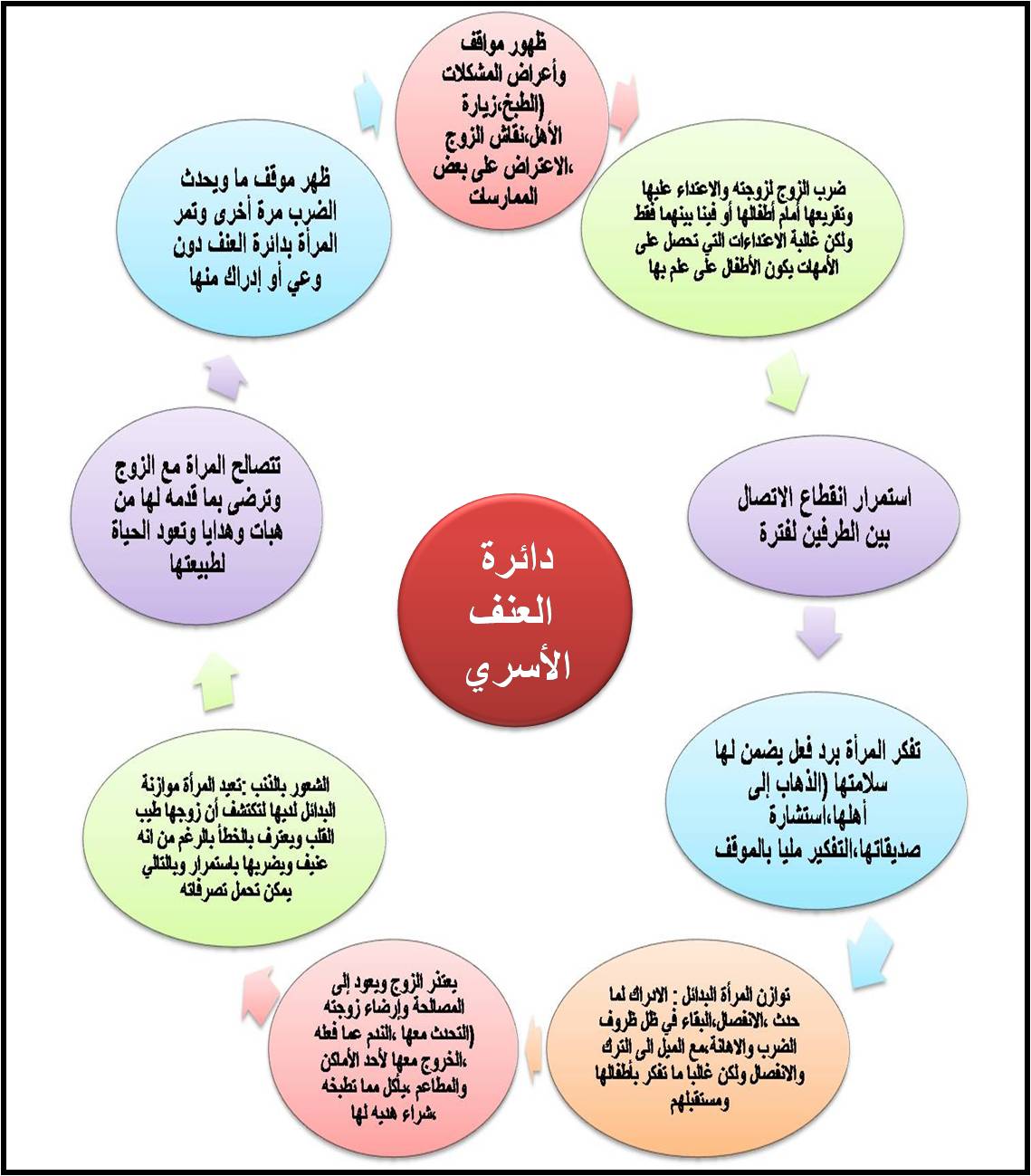 غالباً المرأة التي تمر بمثل هذه المراحل تعاني من ضعف التوكيد الذاتي ( ضعف الشخصية ) مثلها مثل الطفل و هما بحاجة الى من يعلمها ماهي حقوقها ويدربهما كيف يتم أخذ قرار المعالجة السريعة أو المحاكمة دون تردد
95
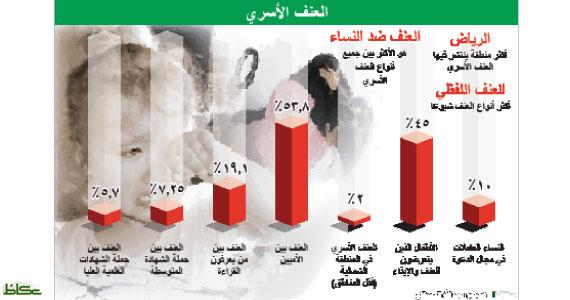 هو الاكثر بين جميع أنواع العنف
اكثر منطقة ينتشر فيها العنف الاسري
اكثر الانواع شيوعا
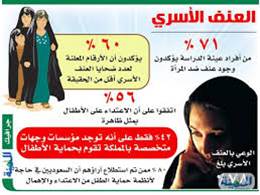 مهارات عامة في عملية الكشف عن الإساءة والإهمال
98
نشاط 2/ 2/ 3: ما هذا؟
المشاهدة المنتبهة
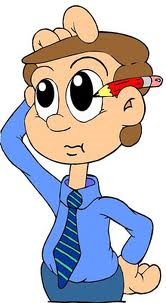 س: ماذا نعني بالمشاهدة المنتبهة وغير          ?المنتبهة
مدة النشاط :  10 دقيقة
طريقة التدريب : 
-عرض بور بوينت
- عصف ذهني ونقاش
99
قد ينظر الناس إلى أمر 
واحد ولكن من زوايا مختلفة؟

 س : هل هذا صحيح ؟
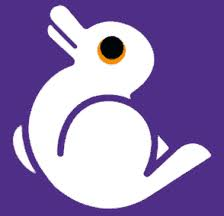 100
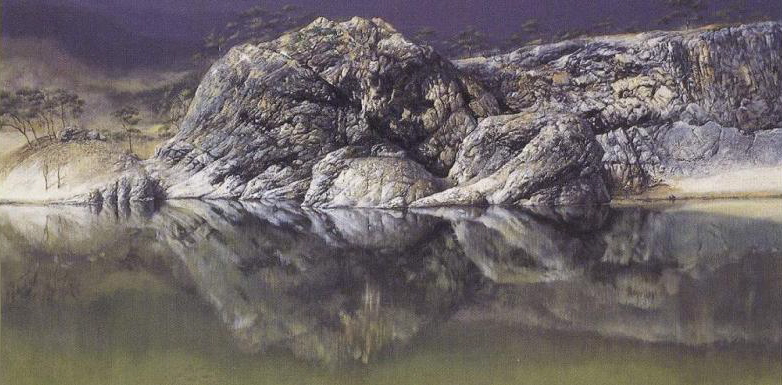 ماذا ترى في هذه الصورة؟؟؟
101
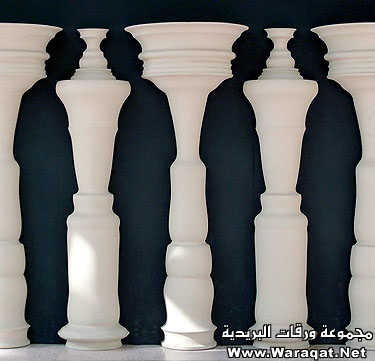 ماذا ترى في هذه الصورة؟؟؟
102
عنوان الجلسة :
مهارات عامة في عملية الكشف عن الإساءة والإهمال 

أهمية النظرة المتفحصة والمنتبهة وآثارها الإيجابية على عملية ملاحظة الأطفال المعرضين للإساءة
مما سبق 

برأيك ما أهمية عرض هذا النشاط وعلاقته بعنوان الجلسة وأهدافها ؟؟
هل هناك أشياء أخرى ننظر لها وتختلف وجهات نظرنا عليها ؟
103
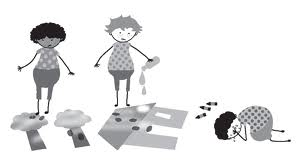 نشاط 2/ 2/ 4: انتبهوا لي  !!
المشرف التربوي الزائر يكتشف حالتين
حلل مع مجموعتك القصة وأجب على ما يلي: 
برأيكم ما هي أهمية دور المعلم في اكتشاف حالات الإساءة.
ما المهارة التي استطاع المشرف التربوي بواسطتها اكتشاف الحالات.
كيف يمكن أن تطبق المشاهدة المنتبهة في غرفة الصف مع طلابك.
ما المعيقات أو التحديات التي تقف خلف عدم قدرة المعلم لتطبيق هذه المهارة ؟وما أثر ذلك على الأطفال المعرضون لخطر الإساءة؟
مدة النشاط : 10 دقيقة 
طريقة التدريب :  4 مجموعات 
       - دراسة حالة.
 - نقاش + كل مجموعة تسجل الملاحظات على الحالة  + عرض النتائج + تعلق على الحائط
20ص
104
تقييم اليوم الثاني
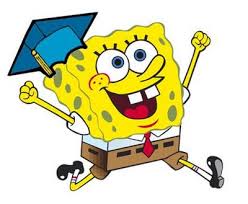 1. ما أكثر شيء أعجبك في تدريب اليوم؟ ما أكثر شيء حقق توقعاتك؟
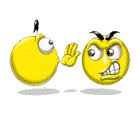 2.  ما أكثر شيء لم يعجبك في تدريب اليوم؟ ما أكثر شيء لم يحقق توقعاتك؟
اليوم الثالث:

عنوان الجلسة الأولى:

مهارات عامة في عملية الكشف عن الإساءة والإهمال 

أهمية النظرة المتفحصة والمنتبهة وآثارها الإيجابية على عملية ملاحظة الأطفال المعرضين للإساءة
106
نشاط 1/1/3: اكتشف الفرق
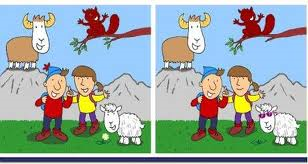 يغير المجموعات في الهيئة والاشكال
 لاكتشاف الفرق
مدة النشاط : 10 دقائق 
طريقة التدريب : تمثيل أدوار
107
تحرير مفاهيم أدوات مساعدة في اكتشاف حالات الاساءة والاهمال.
المهارة الأولى : المشاهدة
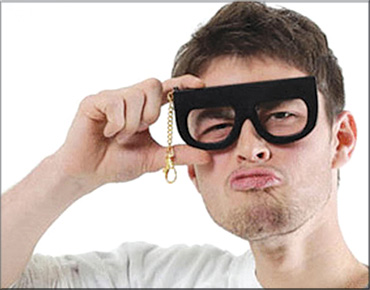 109
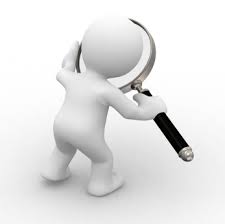 نشاط 2/1/3: ما وراء ذلك ( 1 ) ؟
قصة هناء
س: ماهي الأشياء التي كان يجب على المعلمة الانتباه لها في حالة الطالبة
مدة النشاط:10 دقيقة
طريقة التدريب:
دراسة حالة
21ص
110
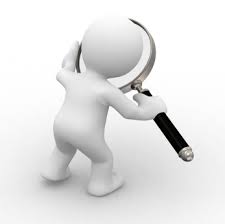 نشاط 2/1/3: ما وراء ذلك ( 1 ) ؟
من وجهة نظرك 
س : ما المؤشرات التي يجب أن ينتبه اليها المعلم يومياً لمساعدته على اكتشاف حالات الإساءة في المواقع الواردة في الكشف المرفق  رقم ( 2  )
مدة النشاط:10 دقيقة
نقاش لنشاط + عصف
ص22
111
نشاط 2/1/3: ما وراء ذلك ( 2 ) ؟
قصة هنادي و رنا
المطلوب: 
سجل ملاحظاتك عن الحالة وتفسيرك لتلك المظاهر والمؤشرات ودلالاتها في المرفق رقم (4) للنشاط.
مدة النشاط:10 دقيقة
طريقة التدريب:
دراسة حالة
23ص
112
المهارة الثانية :  الملاحظة
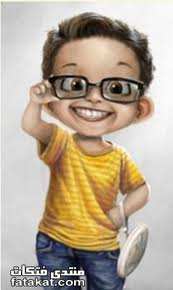 113
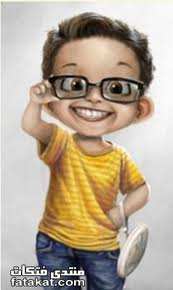 مهارة الملاحظة
114
المهارة الثالثة :  التفسير وتقدير المشكلة
115
المهارة الربعة  : المقابلة
وقفه
ماذا لو أحضرت طفل أو طالب في أول مرة تراه وأجلسته أمامك وبدأت تسأله عن أسباب مشكلته ، وأنه يجب أن يتكلم، وأنك ستساعده على التخلص من مشكلته ماذا تتوقع أن تكون النتائج .
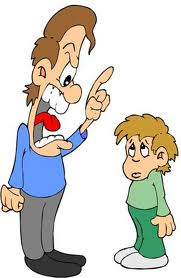 116
المهارة الربعة  : المقابلة
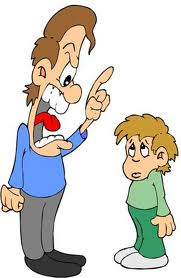 إن المقابلة الأولى وما يتبعها من جلسات  مع الطفل أو الطالب يُعتمد عليها كثيراً في بناء العلاقة المهنية معه وكسب ثقته ليتم بحث وتشخيص مشكلته بالطرق العلمية السليمة فهي لا تتم إعتباطاً وانما تتم وفق عناصر ومهارات خاصة 
 لذا على المعلم والمرشد  أهمية التعرف عليها ليتم تطبيقها بمهنية عالية  .
117
نشاط 1 /2/3    : في قفص الاتهام ؟
المطلوب:

تكوين دائرة في المكان الواسع من القاعة
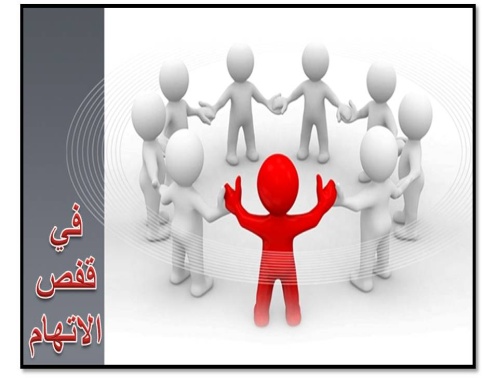 أذكر لنا الموقف الذي حصل لك
مدة النشاط:10 دقيقة
طريقة التدريب: 
اللعب + المناقشة  الجماعية
118
المهارة الربعة  : المقابلة
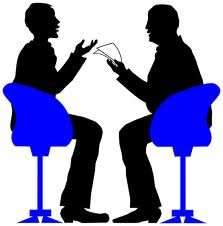 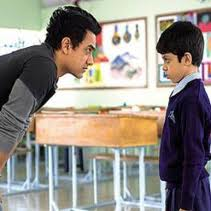 119
نشاط 3/1/3: من أين نبدأ؟
قصة المعلم أحمد والطالب ياسر في ساحة المدرسة
المطلوب:
قراءة وتحليل الحالة الدراسية بحيث يتم التركيز على
(  تحديد الأخطاء التي وقع فيها المعلم أحمد أثناء مقابلته الطالب ياسر وزملائه في ساحة المدرسة )
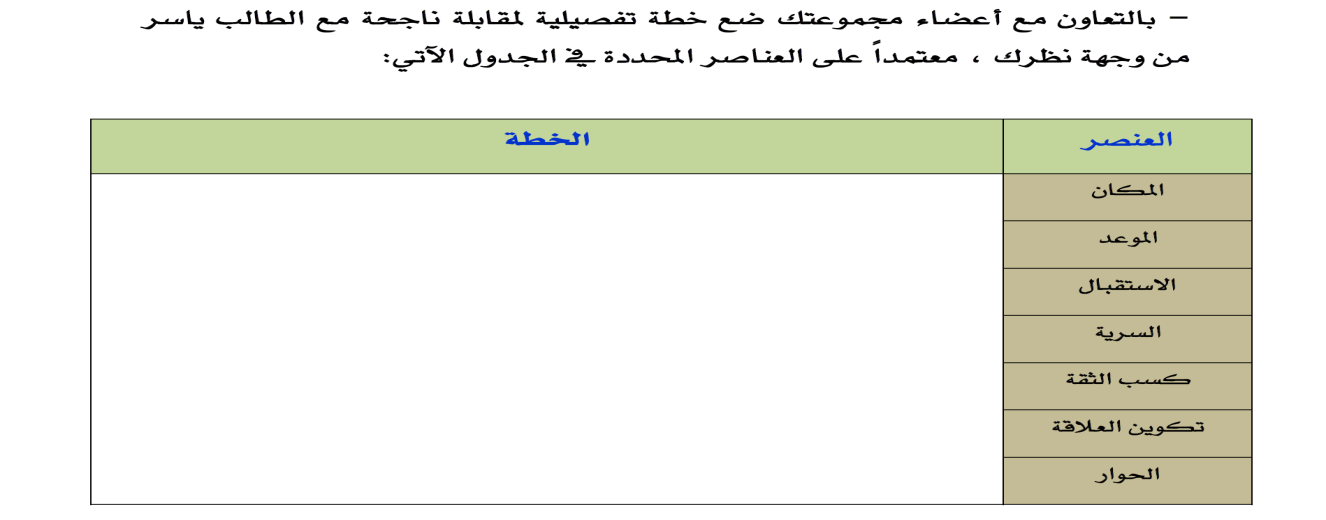 مدة النشاط:10 دقيقة
طريقة التدريب: 3 مجموعات
دراسة حالة
مناقشة جماعية + تدوين جماعي
25،24ص
120
عناصر المقابلة الناجحة
1- موعد المقابلة: 

يجب أن يحدد المعلم موعدا لمقابلة الطالب ويطلب منه ذلك بطريقة مريحة تظهر الاهتمام والحب ولا تسبب له التوتر والخوف ،حيث أن الانطباع الأول لدى الطالب له دور كبير في نجاح العلاقة بينه وبين المعلم وكسب ثقته يالاضافة الى عدم حضور الطالب في وقت أنشغال المعلم او المرشد .
2-التحضير للمقابلة:
   1-   يجب تحديد (هدف للمقابلة ) والتركيز عليه ولا تترك المقابلة بدونه.
 2- الاستعداد للمقابلة ( بجمع معلومات )عن الطفل من خلال ملفه والتعرف على حالته الاجتماعية، ومع من يعيش، والمستوى المادي للأسرة، وقد يظهر له من ملف الطفل معلومات قد تفيد في عملية التدخل او في المقابلات السابقة ملاحظات تحتاج الى إيضاح  .
121
عناصر المقابلة الناجحة
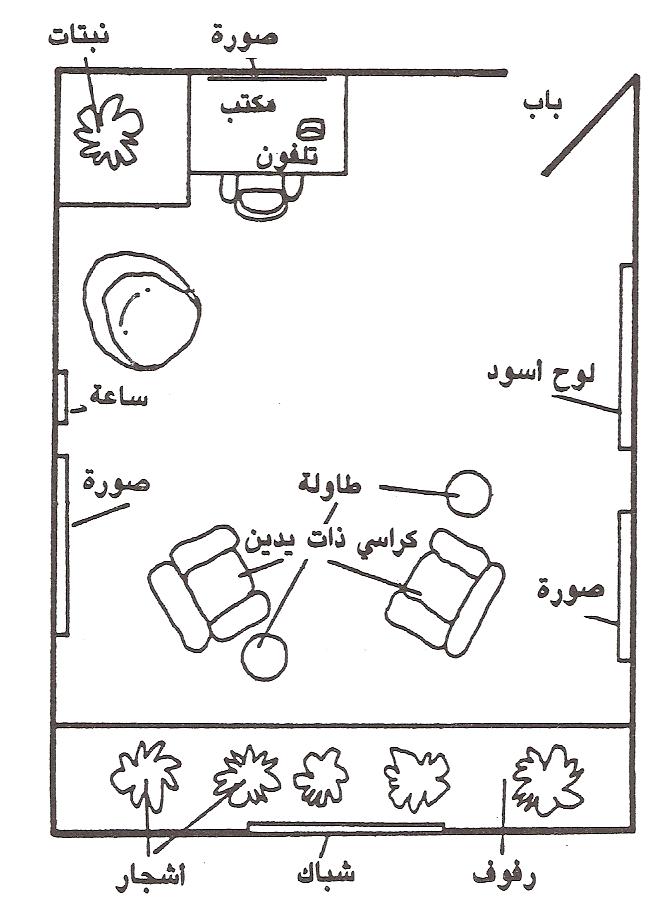 3- مكان المقابلة: 

يفضل أن يختار المعلم المكان المناسب للالتقاء بالطالب وفق مايلي :

1- مكاناً هادئاً يوفر الاطمئنان والأمان، 

2- لا تكون هناك مقاطعة أثناء المقابلة بدخول أشخاص إلى الغرفة فإن ذلك يشتت ذهن الطفل ولا يشعره بالخصوصية.

3- عدم إقفال الباب أثناء المقابلة حيث يشعر أكثر الأطفال المعنفين بالخوف من إقفال الأبواب مما يعزز شعور الخوف داخلهم من شخص المعلم خاصة في المقابلة الأولى.

4-  المسافة التي يجلس فيها المعلم مع الطفل حيث يراعى في ذلك أن تكون الجلسة غير رسمية فلا يجلس على مكتب والطفل على كرسي أمام المكتب، ولا تكون المسافة بعيدة بينهما ولا قريبة جداً مما يشعر الطفل بعدم الارتياح . 
5- لا يوجد مشتتات ( صوتية ، صورية )
122
عناصر المقابلة الناجحة
4- استقبال الطفل :  
1- التركيز عند استقبال الطفل وتحيته والترحيب به بكلمات وعبارات ودية. 
2- الاهتمام وعدم الانشغال بأي شيء عند الاستقبال والابتسام له ودعوته للجلوس في المكان المعد .
3- البدأ بعبارات استهلالية والثناء على جوانب ايجابية في الطفل على أن يكون صادقاً في ذلك فيشعر بالارتياح والثقة بالنفس. 
4- التحدث مع الطفل في موضوع جانبي لمدة خمس دقائق تقريبا لتخفيض التوتر لديه.
فالطفل إذا كسبنا ثقته استطعنا حثه على التحدث بما نريد أن نعرفه عنه.
5- مدة المقابلة :
1- زمن المقابلة : من  20 – 60 دقيقة حسب عمر المسترشد  ويفضل بأن لا تتجاوز المقابلة الإرشادية 45 دقيقة .

 2- تحديد وقت المقابلة بما لا يؤثر على استيفاء دروسه .

3-  عدم إخراجه من وسط الدرس أثناء تواجد معلم آخر في الصف لتلافي لفت النظر إلى حالة الطفل في بداية متابعتها حتى لا تتأثر نفسيته نتيجة متابعته بالأسئلة من زملائه الطلاب أو المعلمين.
123
عناصر المقابلة الناجحة
6- تسجيل  المقابلة :
إن عملية التسجيل مهمة للرجوع إلى ما يسجل وتحليله والإفادة منه فيما بعد حيث لا يمكن الاعتماد على الذاكرة وخاصة مع مضي الوقت، ولكن على المعلم أن لا يسجل أثناء مقابلة الطفل سوى نقاطا صغيرة وملاحظات سريعة لا تثير انتباه أو قلق الطفل أو تشعره أن كلماته يتم تسجيلها وكتابتها مما يجعله يمتنع عن الإدلاء بأي معلومات.
8- ما بعد المقابلة:
يقوم المعلم بتقويم ما قام به ومدى ما حققته المقابلة من أهداف، وهل تحققت أهدف الخطة التي وضعت قبل البدء في المقابلة.
يقوم المعلم بتسجيل المقابلة تسجيلا دقيقا بعد انتهاء المقابلة مباشرة حتى لا ينسى تفاصيلها المهمة للعودة إليها لاحقاً.
124
استراحة
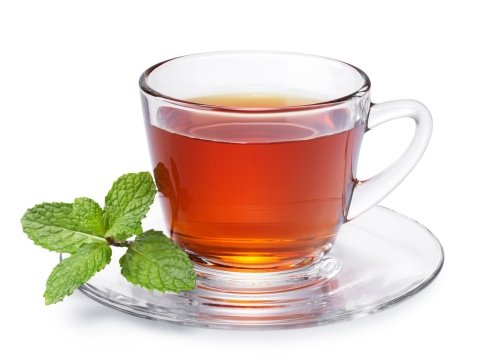 اليوم الثالث:

عنوان الجلسة الثانية:

مهارات خاصة بالمقابلة
 تساعد في دقة الكشف عن الإساءة والإهمال 
تحت عنوان 
(( فنيات ومهارات المقابلة الارشادية الناجحة ))
126
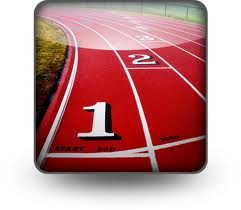 نشاط 3/1/3: من أين نبدأ؟
قصة المعلم ناصر والطالب رامي
أهمية تقبل الحالة  في حل مشكلته
2- وضع تعريف مناسب لمفهوم التقبل أو تقبل الحالة
مدة النشاط:10 دقيقة
طريقة التدريب: 3 مجموعات
دراسة حالة
مناقشة جماعية + تدوين جماعي
26ص
127
1 :  مهارة بناء العلاقة المهنية
يقصد بها :
 العلاقة الإرشادية الثنائية المؤقتة التي تكون بين المرشد والمسترشد والتي تقوم على الانسجام والتعاطف والاحترام المتبادل والصدق والواقعية وتقبل الطرفين .
(وهي من أهم فنيات المقابلة الارشادية على الاطلاق فبدونها  لايمكن أن يكتب للمقابلة النجاح)
1- التغذية الراجعة من المسترشد :
وهي الانطباع الذي يكون لدى الفرد " كأن يقول جزاك الله خيراً ... احس أنني مستفيد " .
2- عدم وجود أي دليل للمقاومة :
بمعنى أنه ليس هناك تأخر أو غياب أو انقطاع أو تململ أو ضجر ويبدي التعاون ويؤدي الواجبات المطلوبة منه باستمرار .
3- الانكشاف الذاتي من المسترشد :
يتحدث عن أمور خاصة جداً وهذا دليل على انه يستفيد وأنه مرتاح من عملية الإرشاد مثل قوله إنه يغش في الامتحان أو يتعاطى المخدر لأسباب كذا وكذا .......... ) .
مؤشرات حسن العلاقة الإرشادية
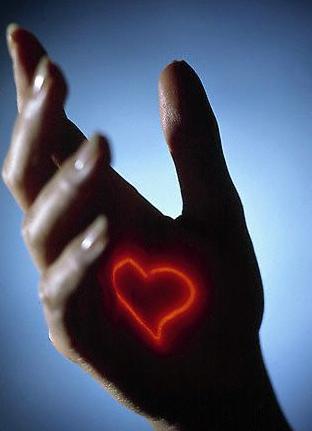 2: مهارة التقبل
التقبل: تعدّ أحد العناصر الأساسية في عملية المساعدة، وتكوين العلاقة المهنية ، ويقصد به الإقرار والاعتراف من جانب المعلم بقيمة الفرد (الطفل) واحترام مظهره وفكره وسلوكه ومشاعره وتقديرها، ولا يعني ذلك بالضرورة التغاضي عن أفعاله وسلوكياته غير السّوية
أهداف التقبل :

 1- تخليص الطفل من مشاعره السّلبية كالخجل والشك والتردد والخوف ، وتجنب ما قد يترتب على ذلك من أساليب دفاعية مختلفة يمكن أن تؤثر على سير العملية العلاجية.

 2- تخفيف حدّة التوتّرات الشّديدة كالقلق أو الشعور بالنقص أو الاضطهاد أو الإحساس بالدونية.

 ويمكن للمعلم تحقيق هذا من خلال : الاحترام والتسامح، وتقدير المشاعر، وتجنب النقد، وعدم التحامل أو التسرع في إصدار الأحكام ؛ أي تقبل الطفل كما هو لا كما يجب أن يكون عليه، والانطلاق به إلى الوجهة التي يرغب المعلم أن يراه عليهـا.
3 : مهارة الإصغاء والإنصات
تُعني هذه المهارة بأهمية الاستماع لما يقوله أو يتحدث فيه المسترشد والتفاعل الجسدي , والهدف منها تشجيعه أثناء المقابلة على الكلام بحرية فعندما يشعر المسترشد بأن المرشد مهتم بما يقوله تتكون لديه مشاعر إيجابية وعلاقة طيبة مع المرشد
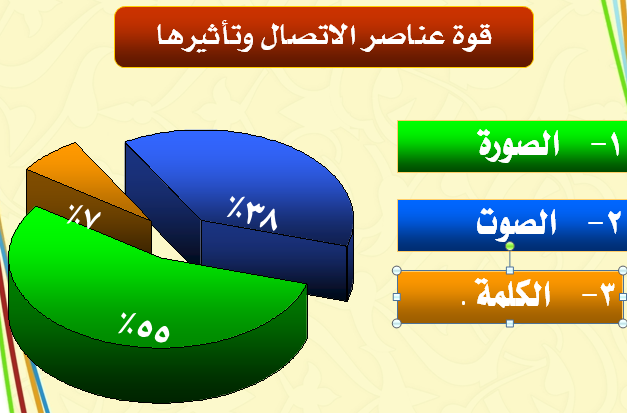 خطوات هامة للنجاح في تطبيق مهارة الاصغاء والإنصات :
ينبغي على المرشد الطلابي تحقيق هذه المهارة من خلال مايلي :
جلسة المرشد الطلابي: تكون مواجهة للمسترشد وأن تكون المسافة بينهما من متر إلى متر ونصف تقريباً  ولا يكون المعلم في جلسة أعلى من الطالب .
 النظر إلى المسترشد: توجيه النظر إلى دائرة الوجه بكاملها أثناء الكلام وعدم دون التحديق المستمر  .
مسار الحديث : المواكبة والموازنة بين حديث المرشد والمسترشد بحيث يكون معه في نفس الموضوع , وأن لا يُحول المرشد الحديث إلى مسار آخر حتى لا يكون لدى المسترشد التردد أو الارتباك .
صوت المرشد الطلابي: يجب أن يتصف بالهدوء والحنان مما يبعث على الارتياح  والطمأنينة والتفاعل المناسب وإظهار الاهتمام والتعاطف .
استخدام بعض الإشارات : كإيماءة الرأس وزّم الشفاه وإصدار بعض الأصوات الخفيفة كالهمهمة وبعض الكلمات البسيطة مثل نعم ... أيوه ... طيب ..اهاااا. مؤلم تعرضك للضرب. الخ
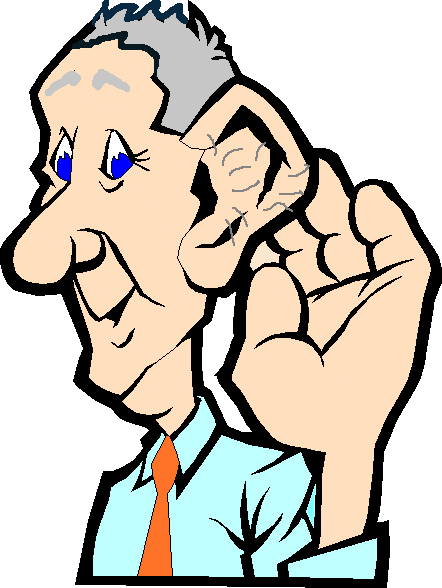 3 : مهارة الإصغاء والإنصات
مرفق النشاط 3/2/3: جدول
نشاط 3 /2/2    : اسمعني افهمني ، لا تأمرني؟
قصة المعلمة نورة والطالبة : أمل
المطلوب:

اكتشف أخطاء المعلمة في التواصل مع الطفلة
مدة النشاط:10 دقيقة
طريقة التدريب:
دراسة حالة
27
ص
132
4: مهارة معالجة صمت المسترشد
يقصد بها حالات من الصمت والتوقف عن الحديث أثناء المقابلة يقوم بها المسترشد والأسلوب الأمثل لأنهاء هذا السلوك تشجيع المسترشد على الاستمرار في الحديث من خلال الطمأنينة والتشجيع أو تغيير مسار الحديث مؤقتاً أو من خلال تأجيل اللقاء لوقت آخر  . 
....
أنماط الصمت والسكوت :
يلجأ بعض المسترشدين إلى الصمت وعدم التجاوب اللفظي مع المرشد الى ستة أنماط من الصمت هي :
صمت الرفض والكره ويعكس عدم رضا المسترشد عن الجلسات .
صمت الحيرة والتردد ويعكس عجز المسترشد عن الحديث أو التغيير .
صمت الجهل ويعكس عدم فهم الأسئلة أو المعنى المطلوب .
صمت السآمة والضجر ويعكس اعتقاد المسترشد بأن الموضوع قد نوقش من جميع جوانبه وبالتالي استوفى حقه .
صمت الكآبة والحزن ويعكس حزن المسترشد على تذكر مشاكله أومشاكل وصعوبات يتعرض لها أشخاص عزيزين عليه وغيره من الخبرات المؤلمة .
صمت التحدي ويعكس تشكك المسترشد غير اللفظي في قدرات المرشد وإمكاناته 
صمت الخوف من كشف حالته حتى ما يقع عليه عقوبة من طرف المسيء له ..
نشاط 3 /4/2    : 
تحدث أنا أسمعك أنا أفهمك أنا اعرف ما تريد
قصة المعلم عبدالله والطالب : محمود
المطلوب:
بالتعاون مع أعضاء مجموعتك

ماهو الأسلوب الصحيح والخاطيء في حديث المعلم مع الطفل موضحين وجهة نظركم
مدة النشاط:10 دقيقة
طريقة التدريب : 3 مجموعات
   دراسة حالة + نشاط جماعي مدون
28
ص
134
5 : مهارة إعادة الصياغة
تعني إعادة جوهر ما قاله المسترشد في كلمات مختلفة حتى يكون المعنى واضحاً للمرشد والمسترشد وهي تختص في الجانب المعرفي 
----------- 
بمعنى : التقاط جوهر رسالة المسترشد وإعادتها مرة ثانية مما يساعد المسترشد في الاستمرار في التعبير عن نفسه وتوضيح مشكلته (بشكل أعمق) حيث توصل له بأن ما يقوله مفهوم كما تساعده في رؤية ما يعاني منه بوضوح.
مثال تطبيقيالمسترشد: ما زلت أعاني من آثار قسوة  والدي  أنا واخواني  وضربه لنا باستمرار  .المرشد: يا أحمد أنت بسبب قسوة والدك وضربه لكم تعاني معاناة صعبة. .   وأشعر بك جيدا ....  لا تقلق  سوف أساعدك في حل هذه المشكلة اذا ما تعونا معاً .
7 : مهارة الاستيضاح
فيها يطلب الاستيضاح لجوانب غامضة ومحيرة أو ناقصه  في رسالة (( كلام )) المسترشد (كلمات معينة غامضة أو جمل وغيرها في حديثة أثناء المقابلة وذلك على المستوى العاطفي والفكري . . 
مثل استخدام ضمائر : نحن , أو هم , أو بعض الكلمات ذات المعاني المزدوجة  أو قد يشكو الآخرين ويتذمر منهم ، أو يقول كلمات غريبة او مُبهمة
مثال 
المسترشد: تعلم إني هذه الأيام إني لست على بعضي ......
المرشد: ممكن ياطارق توضح لي لماذا أنت لست على بعضك  ...؟
أهداف هذه المهارة هي :.
التأكد مما قاله المسترشد وما سمعه المرشد .
تساعد المسترشد في تحديد مشاعره وأفكاره وتجعله يركز أكثر على خبراته الحالية ويضع الأشياء في موضعها الصحيح 
 ربما يقود إلى اكتشاف عمق الذات
8:  مهارة طرح الأسئلة
يعتبر إعداد وتوجيه الاسئلة أثناء المقابلة مهارة مهمة حيث يجب إختيار أسئلة مناسبة بصيغة مناسبة وفي الوقت المناسب وتوجيهها بطريقة تُشعر المسترشد بأهمية الاجابة عليها بصدق وعادة تبدأ بأداة الاستفهام  والتي يطلق عليها
: مفاتيح حل المشكلات وإن إجابتها تساعد على تحديد المشكلة لوضع الحلول المناسبة  وهي  : 
((1- من ، 2- لماذا ، 3- متى ، 4-أين ، 5-ماذا ،6-كم ، 7-كيف ))
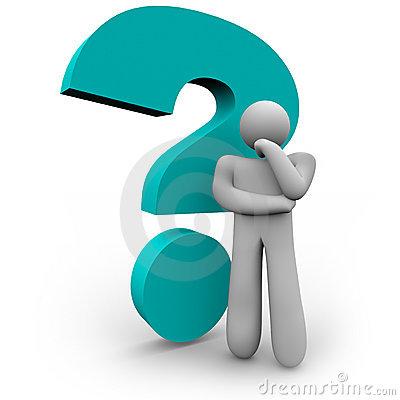 تعتبر هذه الأسئلة (أسئلة حل المشكلات هامة في توجيه تفكير المعلم أو المرشد حول المعلومات المطلوبة على النحو التالي :
متى حدثت المشكلة  ؟
من الشخص المسيء لك ؟
أين تحدث الإساءة ؟
بماذا تشعر وقت الإساءة ؟  
كم مرة تحدث ؟
كيف تحدث الإساءة ؟
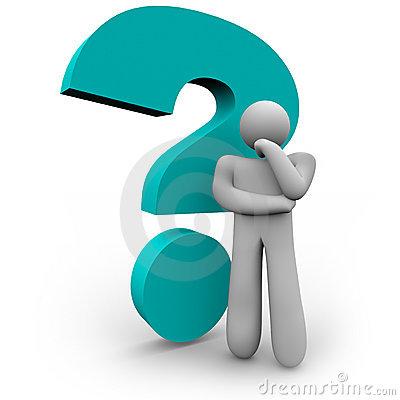 ملاحظة : 
أن طرح مثل هذه الأسئلة مباشرة على الطفل قد يزعجه فلا بد من اختيار وسائل وأساليب أفضل حين طرحها
نشاط 3 /2/2    : اسمعني افهمني ، لا تأمرني؟
العودة الى
قصة المعلمة نورة والطالبة : أمل
المطلوب:

تنفيذ حوار بين اثنين قط من كل مجموعة بمشاركة باقي أعضاء المجموعة لصياغة أسئلة مناسبة للحصول على معلومات من الطفلة وفق 
((أسئلة مفاتيح حل المشكلات ))
مدة النشاط:10 دقيقة
طريقة التدريب:
دراسة حالة
27
ص
139
أنواع الاسئلة التي يفضل استخدامها في المقابلة الارشادية
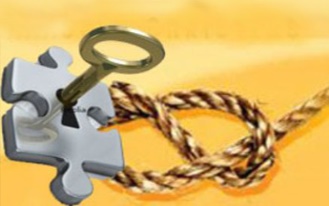 1- الأسئلة المفتوحة : 
تهدف هذه المهارة إلى جعل المسترشد يتكلم عن نفسه وعن مشاعره وعن آرائه وعن المشكلة والتفاصيل المتصلة بها , ولن يتأتى ذلك إلا عن طريق استخدام المرشد للأسئلة المفتوحة , فهي تؤدي إلى إجابات طويلة , وتشجع المسترشد على الكلام أكثر عن موضوعه , مما يتيح للمرشد الحصول على معلومات أكثر عن الحالة.
الأسئلة المفتوحة تثير تلقائية المسترشد في الحديث
2- الأسئلة المغلقة : 
هي الاسئلة التي تكون اجاباتها محددة بعيدة عن الاستطراد ويستفيد منها المرشد بعد طرح أسئلته المفتوحة لكي تجيب على ما بين السطور في حديث المسترشد وكذلك يحصل منها على إجابات محددة حول أسئلة خاصة يود طرحها على المسترشد .
   مثال ذلك ( هل تحب الألعاب الرياضية ؟ , هل تشارك في المناسبات الاجتماعية ؟ )
الاسئلة المغلقة تستثير الذاكرة
3- الأسئلة المشجعة أو " التسهيلية " :
يستخدم المرشد الطلابي هذه الاسئلة حينما يرغب أن يستمر المسترشد في حديثه عن موضوع اللقاء دون انقطاع نتيجة التردد أو الخجل أو الخوف أوغيرها ، كما تستخدم في فترات الصمت بهدف المزيد من الإفصاح عن بعض جوانب حالة المسترشد .
مثال ذلك : " هل لك أن تتذكر مزيدا من المعلومات عن هذه النقطة ؟ أو ماذا بعد أن تركت المدرسة ؟
أن الأسئلة المشجعة تجعل المسترشد أقل خجلاً وأقل تردداً وأكثر مساهمة في الإدلاء بالمعلومات الضرورية .
4- الأسئلة الاستيضاحية الكاشفة :
يرد في كلام المسترشد أثناء المقابلة بعض النقاط التي فيها تضارب أو تناقض إما نتيجة عدم قدرة المسترشد على توضيح وجهة نظره أو نتيجة الهروب والكذب بحيث تحتاج الى استيضاحها من المسترشد , وذلك عن طريق أسئلة إستيضاحية .
مثل : ( هل يمكنك أن توضح هذه النقطة أكثر تفصيلا ، بالأمس تقول أن ولدك يكرهك واليوم تقول بأنه يحبك ) .
الأخطاء الشائعة في صياغة وتوجيه الأسئلة في المقابلة
الأسئلة المتدفقة (المتتالية):
طرح المعلم على الطفل عدداً كبيراً ومتتالياً من الأسئلة لا تمنحه الفرصة للتفكير فيها ، كما أنه قد يشعر بحصار المعلم له فيستخدم الأساليب أو الحيل الدفاعية التي تمنعه من المشاركة الفاعلة .
الأسئلة التي تسبقها عبارة مطولة:
فالطفل غير مستعد للاستماع لك طوال الوقت، فحاجته للحديث والتعبير تفوق حاجته للاستماع، وربما لم ينتبه للسؤال في آخرها نتيجة تشتت ذهنه من طول العبارة التي تسبقه.
الأسئلة الإيحائية:
التي تدفع الطفل لاختيار الإجابة التي تم الإيحاء بها، وهذا السؤال يعيق عملية التواصل مع الطفل، وحرية التفكير والتعبير، ومن الأسئلة الإيحائية التي تعيق التعرف على وجهة نظر الطفل الحقيقية س : (هل تعتقد أن زوجة والدك هي السبب في قسوة والدك عليك وضربك باستمرار؟)
السؤال بصيغة لماذا ( الاتهامية ) ؟
فهذا السؤال كأنه تحقيق مع الطفل وفيه من اللوم وطلب التفسير والتوضيح المباشر، ويحير الطفل في الإجابة المتوقعة منه.
السؤال المركب:
وهو السؤال الذي يحتوي على مقطعين أو أكثر تحتاج لإجابة عليها ، فهذا يترك الطفل في حيرة، وتشتت ذهنه وأفكاره عن المطلوب منه الإجابة عليه .
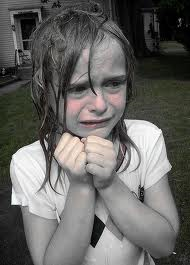 نشاط 2/1/4: أشعر بالخوف!!
قصة الطفل محمد
ما رأيك بأسلوب المعلم في الحديث:
هل ترك الطفل يعبر عن مشاعره أم أنه عبر عنها بدلاً منه؟
هل تعبيره صحيح؟ لماذا؟
ما هو برأيك شعور الطفل؟ وكيف كان يمكن التعبير عنه بطريقة أفضل؟
مدة النشاط :   40 دقيقة 
طريقة التدريب : 
-  دراسة حالة.
- أسئلة موجهة.
- حوار ثنائي.
- مناقشة جماعية.
30
ص
ً  9: مهارة التعبير عن المشاعر
لماذا نهتم بالتعبير عن مشاعر الطفل المساء إليه؟
تشير الدراسات العلمية إلى أن العواطف والمشاعر وجدت أساساً لمساعدة أجسادنا على أن تستعد للفعل المناسب قصيرالأجل، وإذا تم قمع هذا الفعل (أي التعبير عن المشاعر) فإنّ المخ سوف يميل إلى الاستمرار في إفراز الهرمونات المولدة للفعل المناسب لذلك الشعور، وينتج عن ذلك أن الجسم يظل في حالة إثارة فسيولوجية لمدة طويلة أكثر مما ينبغي.

ولهذا تبرز أهمية الاستماع لمشاعر الحالة والتعاطف المناسب معها لما له من أهمية  في تكوين شخصية طفل ذا صحة نفسية سليمة، ولمساعدته في التغلب على مشاكله وتكوين خبرات إيجابية حتى لا تؤثر على سلوكه في مراحله العمرية المقبلة.
كيف يمكن أن نساعد الطفل على التعبير عن مشاعره؟
1- الاستماع له باهتمام وتعاطف، وعدم انتقاده لمزيدا من الاستمرار والتعبير عن نفسه .

2- تشجيعه على الحديث باستخدام وسائل التشجيع التي تناولناها في مهارات التواصل، بهز الرأس والابتسام وإصدار صوت مشجع، والتواصل البصري وعدم الانشغال عنه.

3- تقبل جميع تعبيرات الطفل حتى وإن لم نقبلها، وعدم استنكارها أو الحكم عليه.

4- إعادة صياغة المشاعر لتأكيد فهمها، وأنها تعبر عما يريد قوله، ومن الممكن سؤال الطفل إن كان فهمنا له صحيحاً أو نحتاج منه أن يوضح.

5- لا تشجع الطفل وتقول له (أنت بخير أو ستكون بخير) لأنه سيفكر أنك لا تفهمه ولا تحس بمشاعره، لأنه لا يرى نفسه بخير، ويرى نفسه في خطر أو في مشكلة لا يمكنك الشعور بها.

6- عدم إصدار الأحكام مثل أن نقول للطفل: (من العيب أن نتكلم عن آبائنا بهذه الطريقة فعليك أن تحترم والدك!!) حيث يشعر الطفل بأنك لا تتفهم مشكلته ومقدار أذى والده له ولا تشعر بما يمر به.

فنحن في مرحلة فهم المشكلة نحتاج لمساعدة الطفل على التعبير، وليس حل الموقف، وكذلك التعرف على مشاعره الحقيقية والتعبير عنها بحرية وراحة.
ً  10: مهارة عكس المشاعر
تعنى إعادة المرشد رسالة الجانب الوجداني والانفعالي ( المشاعر والانفعالات والاحاسيس  )  في حديث ورسائل المسترشد أثناء المقابلة وهي بمثابة مرآة صادقة يعكس بها المرشد مشاعر واحاسيس المسترشد وتعبيراته الانفعالية الظاهرة والباطنة
مثال ( لغة جسد )

المسترشد أحمد : جالس على الكنبة ، غارق فيه ، متورد الخدين ، غاضاً من نظره ، خافظاً رأسه  ،مرتعش اليدين المرشد : من الطريقة التي تجلس بها  يا أحمد يخيل لي أنك تشعر بالحزن والالم من شيء معين  
س : بماذا تشعر  ممكن اعرف ما يزعجك يا أحمد  ؟ 
مثل آخر : أعرف أنك تشتاق لوالدتك وتشعر برغبة في زيارتها.
11 : مهارة التلخيص
ويقصد بمهارة التلخيص هي أن يقوم المرشد في نهاية كل جزئية من موضوع الجلسة أوفي نهاية المقابلة أو في بداية افتتاح الجلسة التالية 
))باستخلاص وذكر النقاط الرئيسية المهمة من كلام المسترشد حول مشكلته أو موضوع اللقاء الذي تم التوصل اليها  ((
فديو حول مهارات المقابلة
تقييم اليوم الثالث
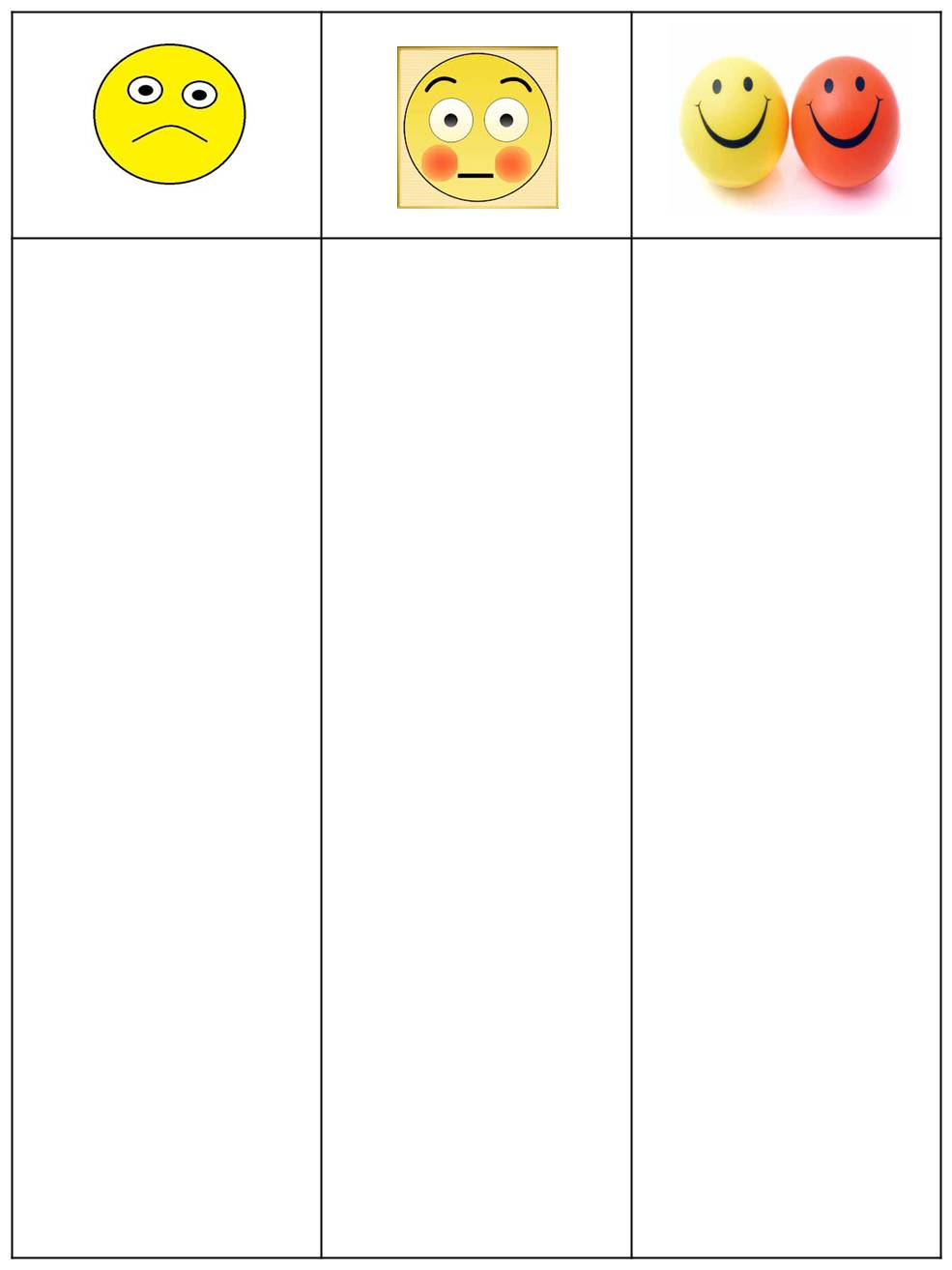 148
اليوم الرابع:


عنوان الجلسة الأولى:
 مهارات خاصة في عملية التدخل مع حالات الأطفال المعرضين للإساءة والإهمال.
اتخاذ القرار لوقف دائرة العنف والإساءة للأطفال
150
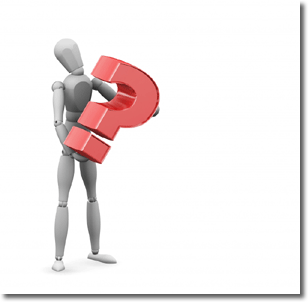 نشاط2/2/2: كيف أقاوم وأخرج؟
تحديد مراحل عملية اتخاذ القرار لوقف دائرة العنف ضد الاطفال
هناك أمل وفرص كافية لإمكانية إخراج الأطفال من دائرة العنف.
حيث يحتاج ذلك إلى أهمية الوعي بمراحل اتخاذ القرار المناسب من قبل المعلم والأطفال وأسر هؤلاء الأطفال ستمكنهم من التحرك نحو إيجاد خطوات عملية للبدء بوضع تصور جيد لحماية الأطفال المحتاجون لذلك.
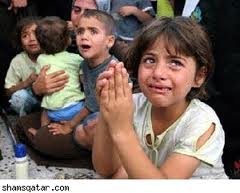 سؤال :   ما هي مراحل عملية اتخاذ القرار لوقف دائرة العنف والإساءة إلى الأطفال من وجهة نظركم
مدة النشاط :10 دقيقة 
طريقة التدريب : 
    -مجموعات العمل : 4 مجموعات 
    -النقاش عصف ذهني
19
ص
151
مراحل عملية اتخاذ القرار لوقف دائرة العنف والإساءة
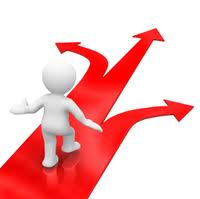 13 
ص
152
مراحل عملية اتخاذ القرار لوقف دائرة العنف والإهمال 1
153
مراحل عملية اتخاذ القرار في التخلص من الإساءة والإهمال 2
مراحل عملية اتخاذ القرار في التخلص من الإساءة والإهمال 3
155
مراحل عملية اتخاذ القرار في التخلص من الإساءة والإهمال 4
156
مراحل عملية اتخاذ القرار في التخلص من الإساءة والإهمال
157
حقول ومجالات الأسئلة في تقييم الحالة
158
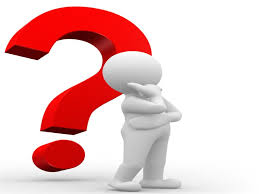 اسم النشاط 4 / 1/ 3: حقول ومجالات الأسئلة في تقييم الحالة
بالتشارك مع أعضاء مجموعتك 
س : ما هي ( المجالات والحقول ) التي يمكن أن يطرحها (المعلم -المرشد  ) في المقابلة أثناء دراسة الحالة المعرضين للإساءة والاهمال .
1
3
حاجات نمو وتطور طفل
القدرة الوالدية
2
عوامل أسرية وبيئية
ص33
مدة النشاط : 15 دقيقة
طريقة التدريب : مجموعات العمل
مثلث المجالات الحقول التي تبحث أثناء دراسة الحالة 
 لتحديد حالات الايذاء والاهمال بشكل خاص
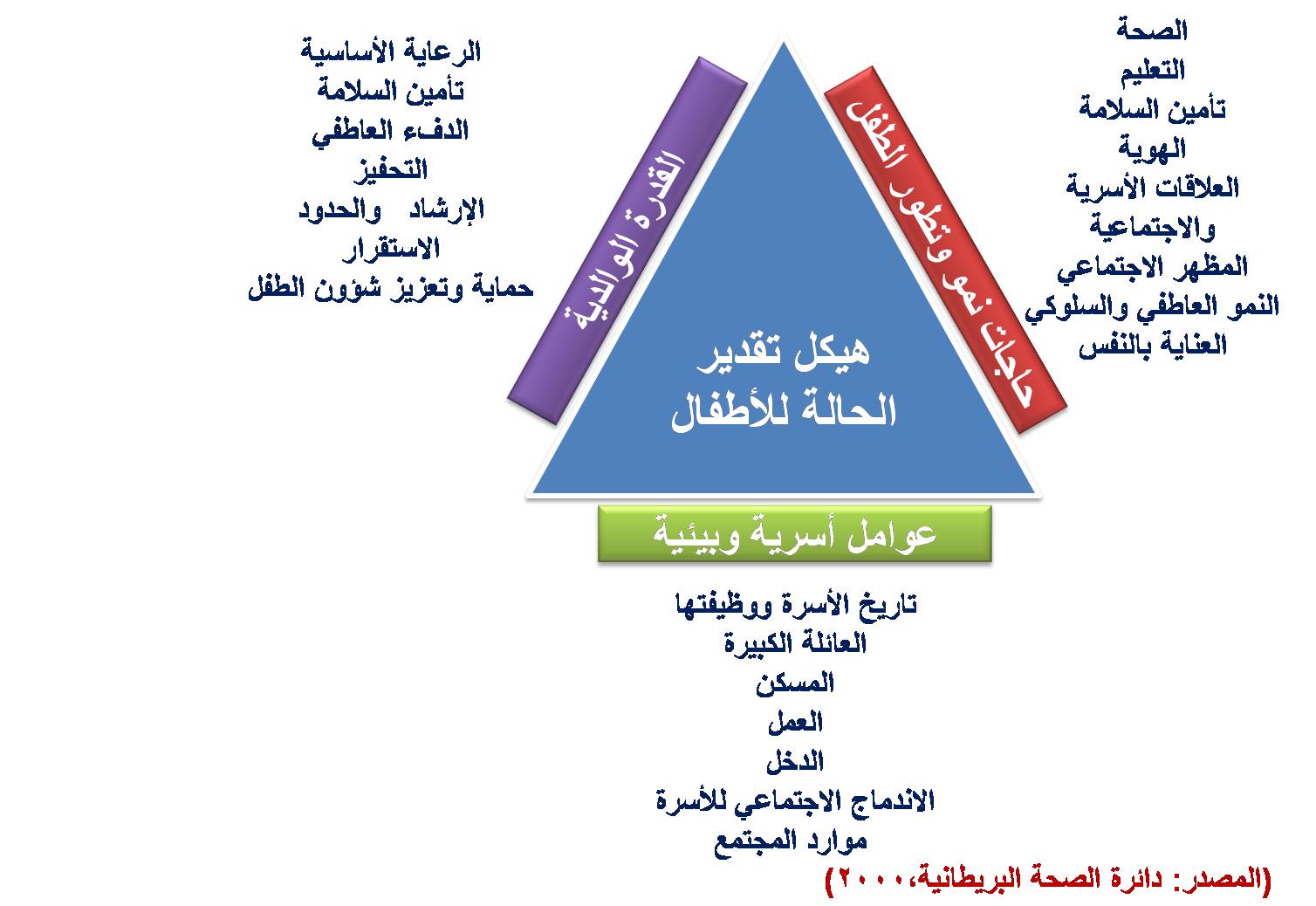 انظر المذكرة ( شرح المقصود بكل عنصر من العناصر البحث أعلاه
27-30
ص
الحقول التي تبحث أثناء دراسة الحالة لتحديد حالات الايذاء والاهمال بشكل خاص
1- حاجات نمو وتطور الأطفال
تقدير حالة الطفل الجسدية والعاطفية وأثرها على نموه الصحي على أن يؤخذ أي مرض أو عجز بالاعتبار، يجب أن يتلقى الطفل العناية الطبية الضرورية ونظاماً غذائياً صحيحاً وتدريباً رياضياً كافياً، وأن يكون حاضراً للفحوص الطبية كافة.
الصحة
يجب أن تتاح للطفل فرص كافية للعب، وتحريك الذهن، والتفاعل الاجتماعي بما يتناسب مع مرحلة نموه كما يجب أن يكون قادراً على أن يستشعر الإنجازات وأن يكون هناك اهتمام بتثقيفه من قبل الراشدين
اللعب
والتعلم
أهمية تفاعل الطفل مع الأطفال والراشدين بصورة صحيحة، وأن يكون قادراً على إظهار سيطرة على النفس حسب مرحلة نموه مع تقدير سلوك التعلق والتحكم بالضغط النفسي والتكيف مع التغيير.
النمو العاطفي والسلوكي
يجب أن يكون للطفل إحساس إيجابي بالذات حسب مرحلة نموه، يتضمن ذلك كيفية رؤيته لقدراته وعلاقاته وصورته وثقافته ودينه ونوعه الاجتماعي.
الهوية
العلاقات الأسرية والاجتماعية
قدرة الطفل على التعاطف طبقاً للنمو الملائم لسنه، ونوع العلاقات مع أعضاء الأسرة وأقرانه من الأطفال.
مجالات الحقول التي تبحث أثناء دراسة الحالة لتحديد حالات الايذاء والاهمال بشكل خاص
1- حاجات نمو وتطور الأطفال:
يجب أن يظهر الطفل بما يتلاءم مع نوعه الاجتماعي ودينه وثقافته ومجتمعه وأن تبدو عليه مظاهر نظافة شخصية جيدة. ويتضمن التقدير إدراك الطفل لكيفية رؤية الآخرين له
المظهر الاجتماعي
تقدير قدرة الطفل الملائمة لسنه على العناية بنفسه                                            (مثال: إطعام نفسه، ارتداء الملابس، اكتساب مهارات عملية، وقدرة على حل المشاكل ).
مهارات العناية بالنفس
الحقول التي تبحث أثناء دراسة الحالة لتحديد حالات الايذاء والاهمال بشكل خاص
2: القدرة الوالدية
تقدير قدرة الوالدين على تلبية احتياجات الطفل الجسمية، وتتضمن الفحوص الدورية للأسنان والعينين بالإضافة للتطعيمات والمتابعة الطبية الضرورية الأخرى، ونظام غذائي ملائم ومأوى وملبس نظيف ومناسب ونظافة شخصية.
الرعاية الأساسية
وهو التأكد من حماية الطفل من أي أذى أو خطر في البيت أو أي مكان آخر. يتضمن ذلك التأكد من أن الطفل بعيد عن بالغين أو أطفال آخرين خطرين.
تأمين السلامة
يتضمن تلبية حاجات الطفل العاطفية للتأكد من أنه يشعر بالاحترام، وبأن لديه إحساساً إيجابياً بهويته العرقية والثقافية. يجب أن يشعر الطفل بالأمان، والاستقرار، والمديح، والتشجيع، ومحبة الأفراد الذين يتعلق بهم
الدفء العاطفي
تشجيع الطفل على التعلم وأن يُزود بما يحفزه على ذلك بشكل واف. من الضروري أن تتوافر لديه فرص للاختلاط مع الأطفال الآخرين. يتضمن ذلك التفاعل مع الطفل، وتشجيعه على اللعب، ومشاركته فيه، وتعزيز فرص تعليمه، ومواظبته على الذهاب إلى المدرسة.
التحفيز
يجب أن يظهر الوالدان سلوكاً صحيحاً ويضعا حدوداً مناسبة وأن يكونا نموذجا  للطفل. لا بد من مساعدة الأطفال على ضبط انفعالاتهم وسلوكياتهم وأن يكون بمقدور الطفل تنمية قواعد أخلاقية تتناسب مع المجتمع الذي ينشأ فيه.
الإرشاد والحدود
الاستقرار
يجب أن يتمكن الطفل من أن ينمو في بيئة مستقرة، وأن يكون تعلقه بمن يتولى رعايته صحياً. أما الوالدان فيجب أن يكونا ثابتين
الحقول التي تبحث أثناء دراسة الحالة لتحديد حالات الايذاء والاهمال بشكل خاص
3-العوامل الأسرية والبيئية
يجب أن يوضح ذلك عدد الأفراد الذين يعيشون في الأسرة وطبيعة ونوع العلاقات والتغيرات، وأحداث الحياة المهمة وتأثيرها على الطفل، بالإضافة إلى عناصر القوة والضعف الوالدية
تاريخ الأسرة ووظيفتها
يتضمن ذلك وصفا لأفراد العائلة الكبيرة الممتدة، ولأصدقائها ودورهم فيما يتعلق بالطفل ووالديه، ونوع العلاقات فيما بينهم.
العائلة الكبيرة
وهو وصف لنوع وصفة المسكن (النظافة والسلامة) ومرافقه، وقد يتضمن ذلك وصفاً للمكان الذي ينام الطفل فيه وتقديراً لما إذا كان يلبي حاجات الأسرة.
السكن
ويتضمن تفصيلات عمن يعمل من أفراد الأسرة، ونوع وساعات عمله، ومدى استقراره الوظيفي، وما لذلك من تأثير على الطفل، ووصف لأي تجربة عمل سابقة للطفل
العمل
ويتضمن الدخل المتوافر للأسرة وتغيراته عبر الزمن، ومصادره، ومدى وفائه بحاجات الأسرة. يضاف إلى ذلك الدخل الذي يمكن للأسرة المطالبة به (كالمساعدة الخيرية والإعانات الحكومية وغير ذلك)، ثم كيفية استخدام الأسرة له ، وأية مصاعب مالية (كالديون) قد تؤثر على الطفل.
الدخل
مجالات الحقول التي تبحث أثناء دراسة الحالة لتحديد حالات الايذاء والاهمال بشكل خاص
3-العوامل الأسرية والبيئية
: وهو وصف لكيفية تكيفها مع المجتمع المحلي، وتأثير ذلك عليها وعلى الطفل. يتضمن ذلك شبكات الأسر ومجموعات الأفراد المتوافقة والمجموعات الاجتماعية.
الاندماج الاجتماعي للأسرة
وتتضمن الإشارة للمرافق والخدمات المتاحة للأسرة في المنطقة التي تعيش فيها، وكيفية استخدامها، ومن ذلك الخدمات الصحية، والمدارس، والمساجد، ووسائل النقل، والمتاجر والمنشآت الرياضية
موارد المجتمع
مجالات وحقول  دراسة الحالة بشكل عام
1
يجب التعرف على نوع الاساءة التي يتعرض لها الطالب ومن يقف خلفها بالإضافة الى المشاكل الاخرى التي يعاني منها  لتتم المعالجة بصورة شاملة
تحديد المشكلة
6
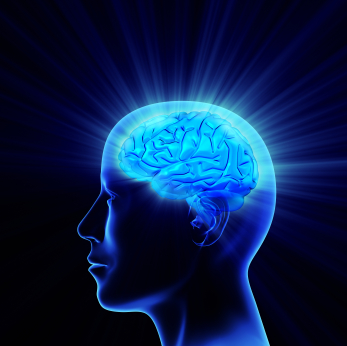 2
الجانب الاسري والمادي
الجانب الشخصية والسلوكي
الجانب الاجتماعي
5
الجانب الصحي والجسدي
الجانب العملي او الدراسي
3
4
1
عناصر البحث في  المقابلة
التعّرف على المشكلة
من خلال مايلي : 
1-تحديد نوع المشكلة ( الإساءة أو الإهمال )        2- تاريخ المشكلة ( الإساءة أو الإهمال)        3-حدة المشكلة ( الإساءة أو الإهمال بدقة وكيف تحدث )                                          4- تأثيرها على حياة المسترشد   5- فعالية علاجها ومضاعفاتها

ويجب الانتباه إلى أن الطريقة التي يعرض بها مشكلته هل لها دلاله تشخيصية 
قد ينكر وجود مشكلة لديه
قد يحّمل الآخرين المسؤولية
قد يبرر تصرفاته  
قد يناقشها بصراحة ووضوح.
2
عناصر البحث في  المقابلة
الجانب الأسري والمادي
الحصول على معلومات كافية عن أسرة المسترشد مثل: 
عدد افراد الاسرة وأسمائهم ووظائفهم وعلاقته بهم .
وصف للأسرة الممتدة ( العائلة الكبيرة ) الاعمام والاخوال والاقرباء 
الوالد والوالدة ما إذا كان حياً أو متوفى ، وأثر وفاته عليه
طريقة تنشئته: تسامح، إهمال، دلال، صرامة. (هل هناك ضوابط وحدود مقبولة في إدارة المنزل )
علاقة افراد الاسرة فيما بينهم .( 
وما إذا كان سعيداً بأسرته  ( هل يشعر بالاستقرار الاسري ).، هل هناك مشاكل اسرية .
الحالة الاقتصادية للأسرة .والدخل  ( مصادر الدخل ،هل تتلقى  المساعدات الخيرية  والحكومية ..الخ
نوع السكن وملائمته ( وصف للسكن  عدد الغرف والنظافة .، الحي  الذي يقطن به ...)
هل الاسرة قادرة على تلبية احتياجات أبنائها  ، اذا كان عدم وجودها ماهو السبب .
هل الاسرة توفر الحماية والأمان للابناء ام هناك تهديدات  وعدم الشعور بالأمان نتيجة ( خلافات ، إساءة وايذاء ، حرمان ... الخ ).
هل تحقق الاسرة  للحالة والابناء ( العطف ، الحنان التحفيز ، التشجيع على التعلم ، السماح له باللعب وممارسة الهوايات  مع نفسه والاخرين .
هل لللاسرة دور في العلاقات مع الاسر الأخرى   ما مدى التفاعل   ام منغلقة على نفسها .
هل هناك خدمات ومرافق في الحي الذي  يسكن به الطالب  ( مدارس ، خدمات صحية ، مساجد ، وسائل نقل ، ملاعب  ... الخ .
عناصر البحث في  المقابلة
3
الجانب الاجتماعي
دراسة العلاقات الاجتماعية للطالب .
 - هل هو قادر على تكوين علاقات مع افراد المجتمع .
- معرفة نوع العلاقات ومستواها من حيث القوة.
 -عملية التنشئة الاجتماعية .
-الجماعة المرجعية وانواع الممارسات والانشطة وخلفياتهم الثقافية والاسرية والسلوكية والاقتصادية  .
- ..... الخ
4
عناصر البحث في  المقابلة
الجانب الصحي والجسدي
بحث الامراض المزمنة والوراثية ومشاكل النمو ، الاعاقات . الخ 
هل يتلقى العناية الطبية الضرورية ونظاماً غذائياً صحيحاً وتدريباً رياضياً كافياً، هل يتلقى الفحوص الطبية ا والتطعيمات الكافية
وما مدى تأثيرها على استقرار المسترشد نفسياً وتربوياً واجتماعياً
5
الجانب  العملي أو الدراسي
معرفة اتجاهاته ودوافعه  نحو دراسته إذا كان طالباً أو موظفاً.
-   هل يحبه؟ هل مضطر له .
-  وما علاقته بمعلميه
- هل متوافقاً مع أجواء عمله أو دراسته .
 - ما مدى طموحه في عمله ودراسته .
- معرفة عمره عند دخوله المدرسة  والمستوى الدراسي السابق والحالي  .
 الخبرات التي مر بها في سنوات دراسته.
علاقته بأصدقاء وزملاء الدراسة أو العمل .
 مدى رغبته في القيادة أو التبعية وأثرهم عليه.
 مدى المشارك في برامج النشاط .
 الدراسة  والمهنة التي كان يطمح  الوصول لها .
6
عناصر البحث في  المقابلة
الجانب الشخصي والسلوكي
يتم دراسة هذه الجوانب التالية لتكوين تصور كامل عن شخصية المسترشد وما مدى التأثير والتأثر فيما بينها وما مدى تأثرها وتأثيرها بمشكلة المسترشد الحالية وهي بلا شك  تشكل للمرشد بالجملة الصورة النهائية لشخصية المسترشد
معرفة طبيعة وأهداف المسترشد هل لديه طموحات واقعية أم خيالية  في مجال الزواج والاسرة ونواحي الحياة الاخرى، وما توقعاته  ل( النجاح، الفشل ... ) وما إذا كان متفائلاً أو متشائماً بخصوص المستقبل.
الأهداف والطموح.
1- نوع من الهوايات لديه:  أناشيد، شعر، كتابة، رياضة، مهارات عملية ....الخ  ؟ 2- هل يمارسها مع أصدقاء أم لوحده، أم متفرج فقط؟    ، 3  ماهي اهتماماته ؟ .
هواياته واهتماماته وميوله
الجانب الانفعالي
وتشمل الحالة الانفعالية ومستوى النضج الانفعالي والثقة في النفس والاتجاه نحو الذات، والصراعات والصدمات الانفعالية والأزمات التي تعرض لها في حياته .
وتشمل معرفة  1- الذكاء والقدرات والاستعدادات 2-  مستوى الثقافة  والاطلاع 3-   الخبرات الحياتية 4- جوانب الادراك  لديه عن المحيط والحياة ..الخ
الجانب العقلي والمعرفي
الهوية
1- سمات الشخصية ، أبعادها ، اضطراباتها ، 2- نمط تفكيرها      3 - هل لديه إحساس ايجابي بالذات   4- رؤيته لقدراته وثقافته وصورته الشخصية .5- مظهره الخارجي ونظافته  6- رؤيته عن نفسه وما يراه الاخرين عنه .
الإنجازات الشخصية
1- هل لديه إنجازات شخصية ، 2- هل هناك رعاية بهذا الخصوص من قبل الاسرة وغيرها ،3-  هل يطور من نفسه ومنج
1- هل يتلقى التشجيع والمديح والثناء  من الاسرة  والمدرسة والمجتمع  .2- هل يعاني من نقص بهذا الخصوص  
 3-هل لدية ارتفاع في الانا زائد عن الحد
تقدير  الاخرين له
استمارة بحث الحالة الفردية الخاصة في وزارة التعليم
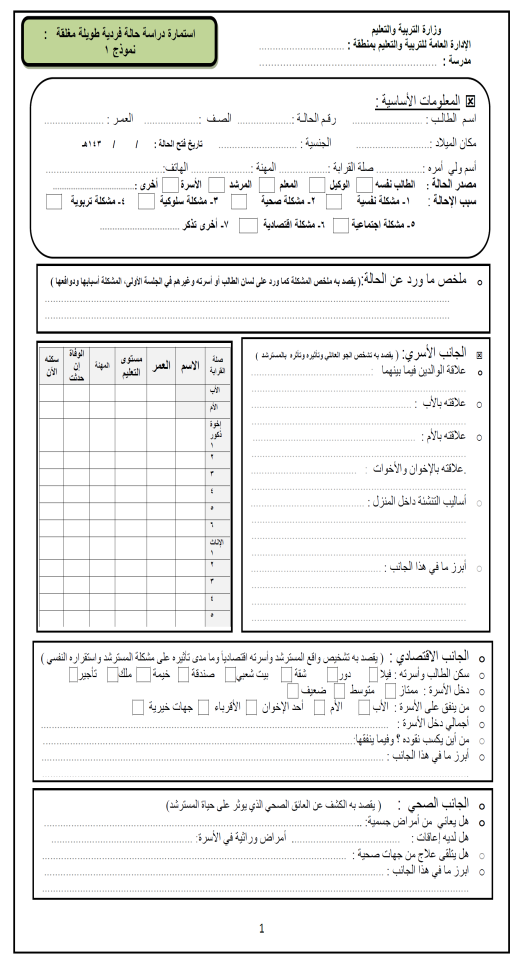 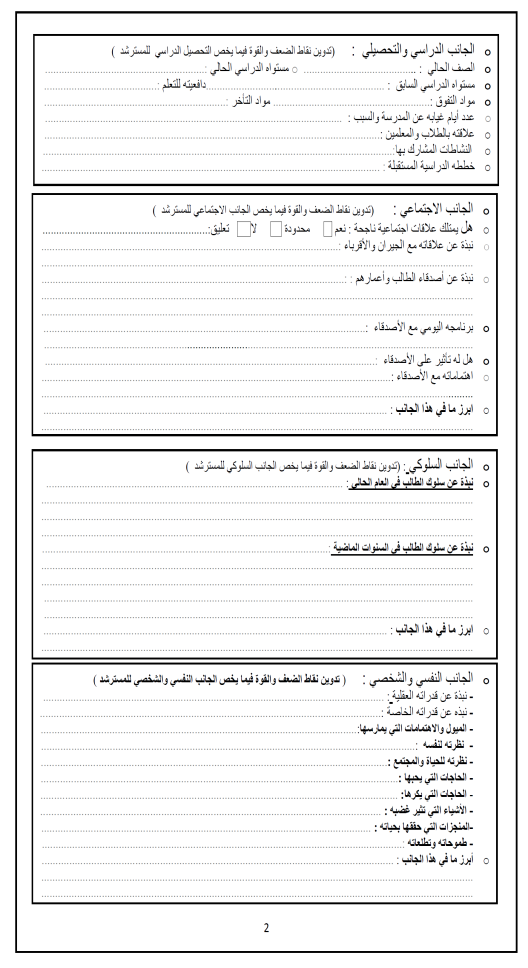 استمارة بحث الحالة الفردية الخاصة في وزارة التعليم
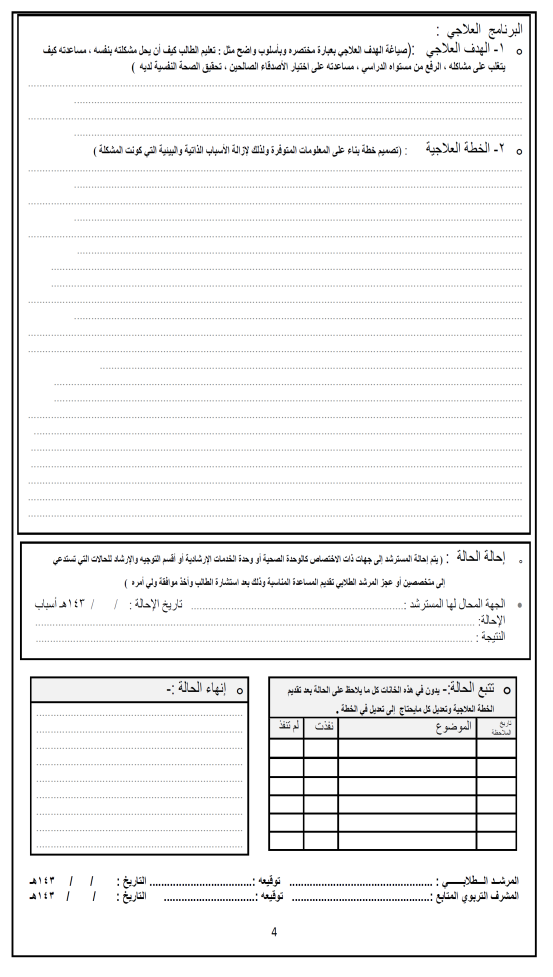 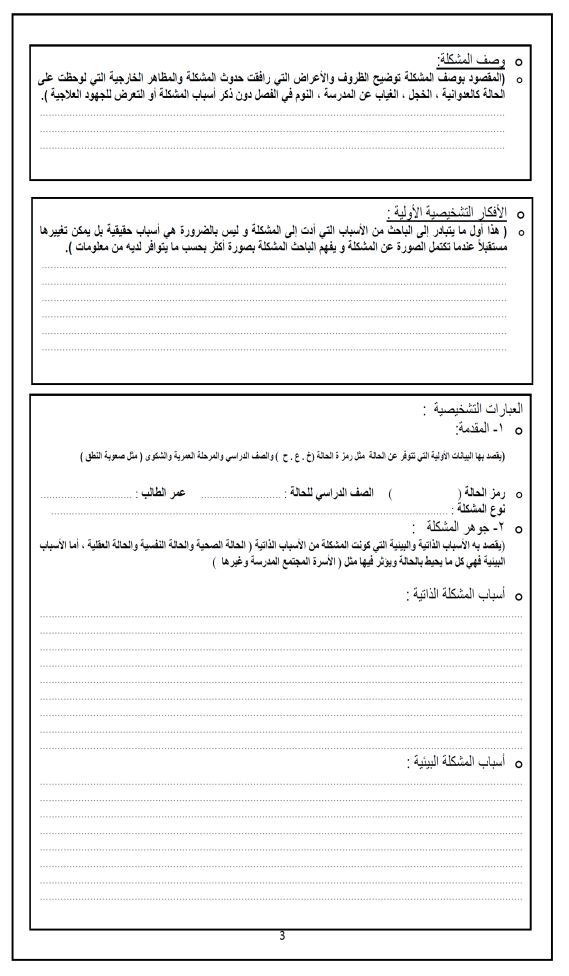 استمارة بحث الحالة الفردية وفق توصية اللجنة الوطنية للطفول
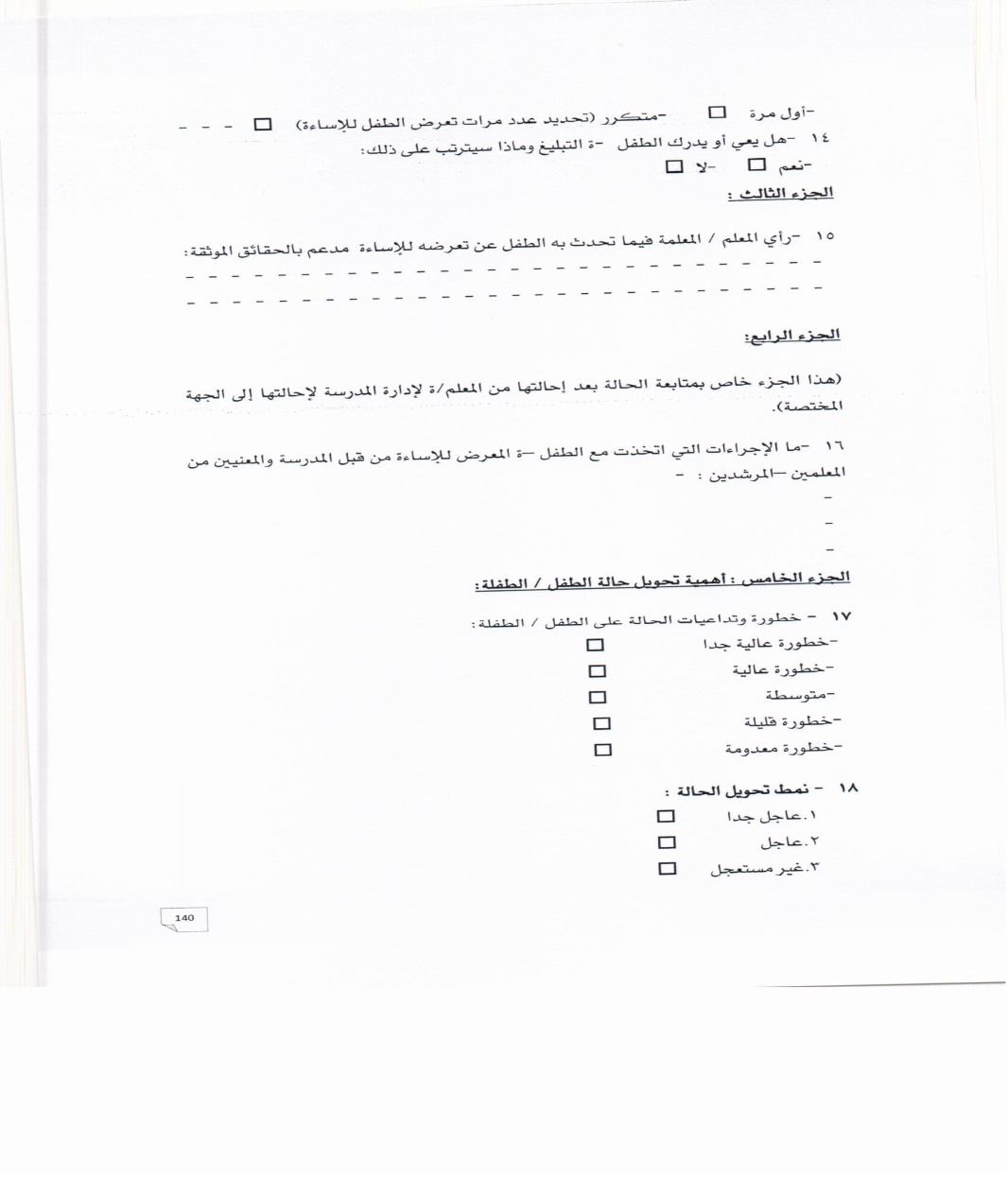 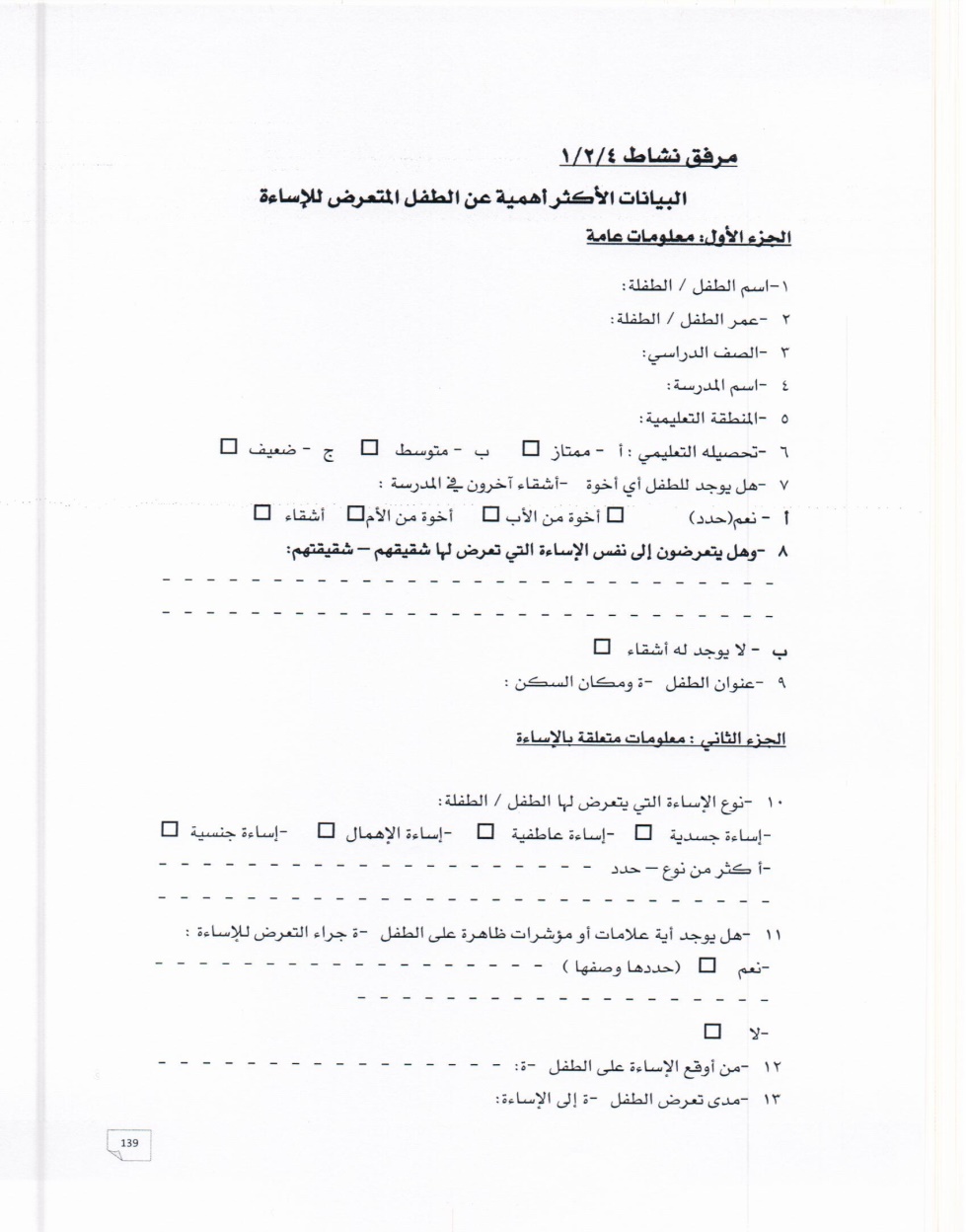 24
ص
كيف يحدث الاضطراب
4
3
2
الحدث أو
 المثير
أفكار وخبرات سلبية
أفكار وخبرات إيجابية
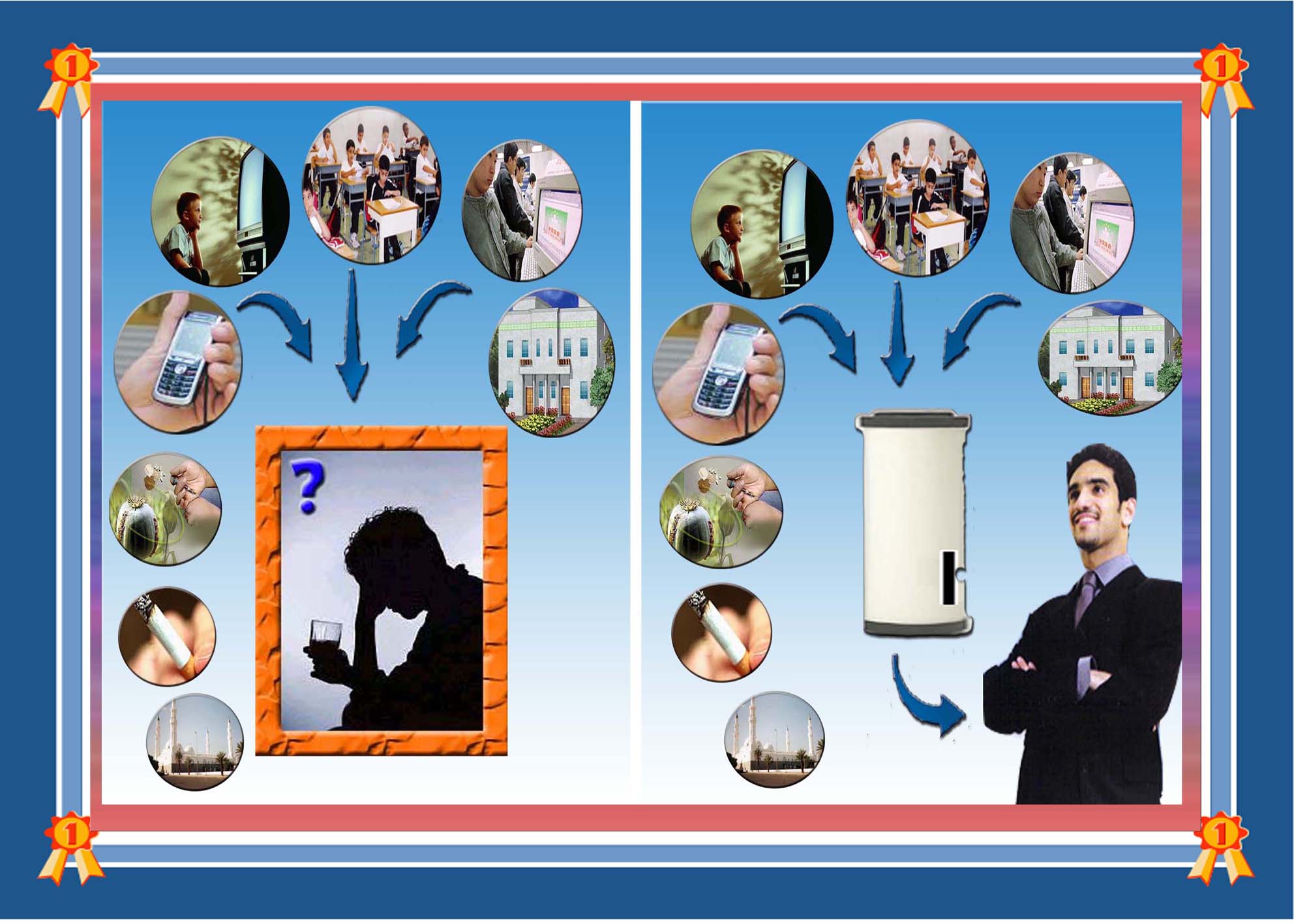 1
المسترشد
سلوك وانفعال متزن
سلوك وانفعال مضطرب
كيف يحدث التغيير
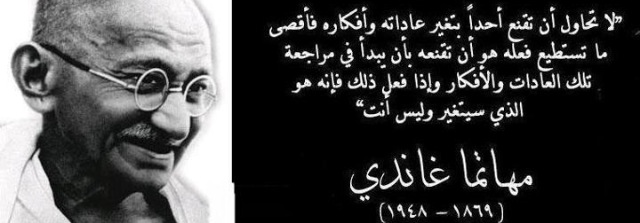 كيف يحدث التغيير
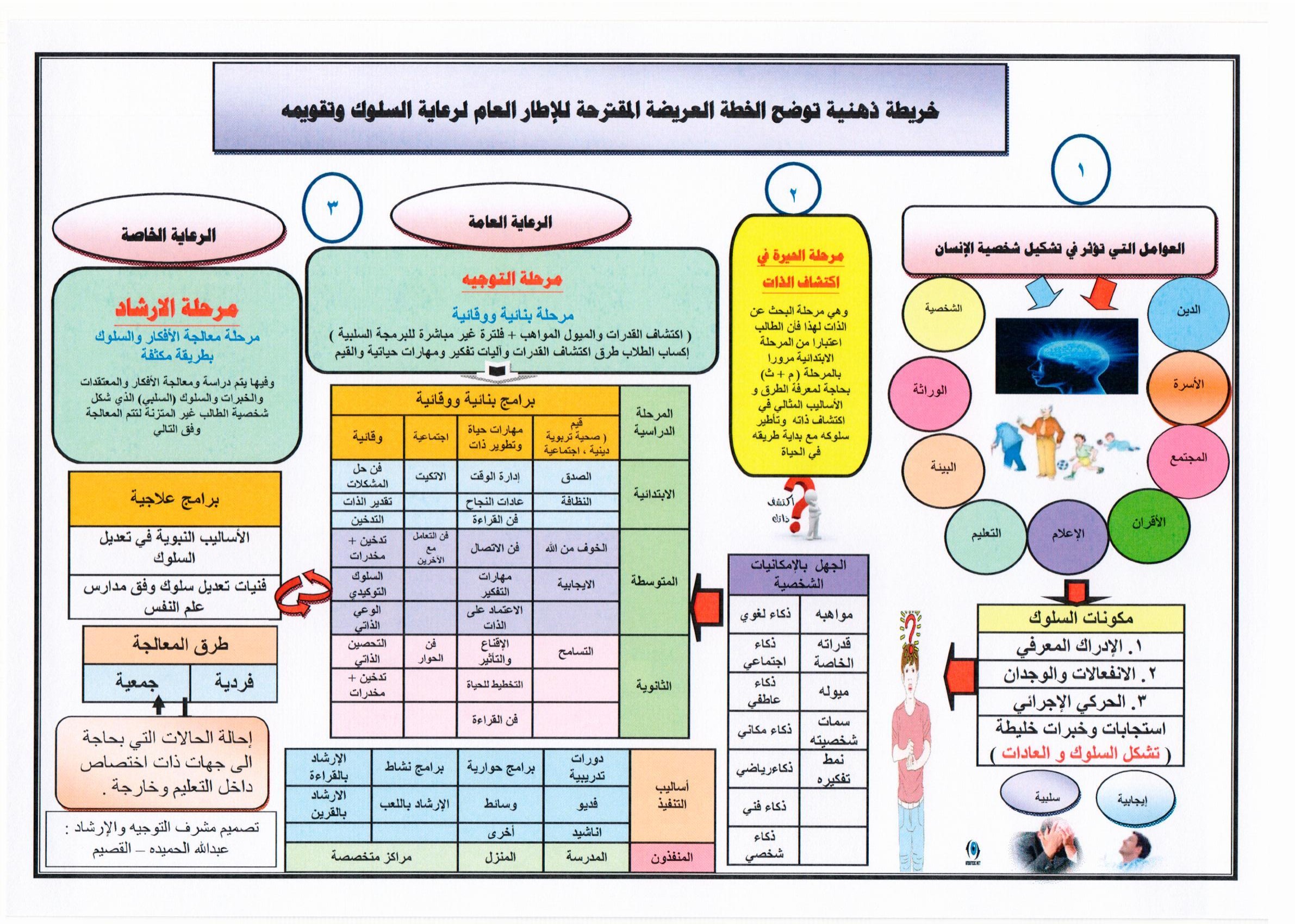 اليوم الرابع:

عنوان الجلسة الثانية:

 مهارة تحويل الأطفال المعرضين لخطر إساءة المعاملة والإهمال
اسم النشاط1/2/4: لمن نحول ونحن مطمئنون
تعرف على مهارة تحويل الأطفال المعرضي لخطر الإساءة والإهمال
إن عملية التحويل تعتمد بالأساس على مدى معرفة العاملين في المدارس الابتدائية بالخدمات المساندة التي يمكن أن تقدم من خلال جهات ذات صلاحيات وقدرات فاعلة في عملية إنقاذ أو حماية الأطفال المحتاجون لذلك.
ماهي الجهات المعنية بتقديم الخدمات الخاصة بحماية الأطفال داخل المملكة عامة وفي مدينتك خاصة  ؟
ماذا تتوقع إن تقدم الجهات الداعمة لحالات الأطفال المعرضين لخطر إساءة المعاملة  ؟
ما هي التحديات التي يمكن أن تعيق تقديم أفضل الخدمات من هذه للأطفال المعرضون لخطر إساءة المعاملة؟
مدة النشاط : 10 دقيقة
طريقة التدريب :
-العصف الذهني
-مجموعات العمل
-المناقشة
خطوات التعامل مع الحالات المكتشفة وكيفية الإحالة :
1- إجراء عملية المسح والتقييم لجميع الطلاب لاكتشاف الحالات عن طريق ما يلي : ( الملاحظة  ، المعلمون، الطالب نفسه ،أحد أفراد الاسرة ، الاصدقاء ، المواقف اليومية الطارئة ، الحالات التربوية والاجتماعية والنفسية والسلوكية المتكررة .
2- قم بفتح دراسة حالة سرية  للحالات المكتشفة باستخدام أدوات جمع المعلومات وخاصة فنيات المقابلة للحالات التي يظهر عليها الاساءة والاهمال والمتحفظة في عدم التحدث حول معاناتها .
3- تعبئة استمارة ( البينات الأكثر أهمية عن الطفل المتعرض للإساءة )
3- يتم معالجة الحالات البسيطة داخل المدرسة من قبل المرشد الطلابي ولجنة التوجيه والارشاد اذا ما لزم الأمر بالتعاون مع أحد أفراد الاسرة القريبة أو الممتدة من غير القائم بالإساءة وفي حالات الاهمال لا مانع من التعامل المباشر مع أحد الابويين المعني بالإهمال   .
تابع خطوات التعامل مع الحالات المكتشفة وكيفية الإحالة :
4- تحويل الحالات الشديدة المعرضة ل ( الايذاء البدني ،الجنسي ،النفسي ، الاهمال ) مباشرة  وكذلك الحالات الخفيفة التي لم تفلح الطرق الإرشادية المتبعة داخل المدرسة  الى : ( وحدة الخدمات الارشادية ) ويمكن أن تطلب المدرسة لجنة من أعضاء الفريق الارشادي بالوحدة للقيام بزيارة المدرسة للاطلاع على الحالة وكتابة التقرير ليتم استدعاء ولي الأمر لمناقشة الحالة سواء كان هو الطرف المسيء أو غيره واذا لم يتم التوصل الى حل يتم الرفع لسعادة مدير عام التعليم وهو بدوره يقوم بتحويل المعاملة  الى وحدة الحماية الاجتماعية ) وهي تقوم باستدعاء ولي الأمر لتحقق معه ولمعالجة الحالة ويمكن أن تحيل الى الجهات المعنية حسب الحالة كالشرطة والصحة النفسية والمخدرات إذا ما استدعى الأمر ) وهي جهات مشكلة ومعتمدة من إمارة المنطقة ( لجنة  الحماية ، التعليم ، الشرطة ، المخدرات ، المحكمة ، الادعاء العام ، وحدة الحماية  الاجتماعية  ، الصحة النفسية  )
خطوات التعامل مع الحالات المكتشفة وكيفية الإحالة :
5- ايضاً يمكن للطفل أو أحد افراد أسرته الاتصال شخصيا أو هاتفياً بالجهات التالية مباشرة أذا كانت خارج إطار المدرسة  : 
أو الهاتف الموحد لجميع مناطق المملكة  1919
ثانياً : خط مساندة الطفل  الهاتف الموحد  116111
ثالثاً : هيئة حقوق الأنسان بالمملكة العربية السعودية 
         هاتف 0114185100 فاكس 0114185101
تحذير
إن عملية التحويل والمتابعة يعتمدان على عاملين أساسين هما: 

إلزامية التبليغ حسب ما جاء في المادة( 22) من نظام الحماية من الإيذاء في المملكة العربية السعودية. 

تقييم المرحلة والظروف التي يمر بها الضحية الذي يتعرض للإساءة .
لإدارة العامة للحماية الاجتماعية:-
تم إنشاء الإدارة العامة للحماية الاجتماعية بموجب القرار الوزاري رقم 1/10771/ش وتاريخ 1/3/1425هـ لخدمة حالات العنف الأسري وهي الطفل دون سن الثامنة عشر والمرأة أيا كان عمرها، كما صدر قرار مجلس الوزراء الموقر رقم 366 في 3/12/1429هـ القاضي بعدد من الإجراءات الخاصة بالحماية الاجتماعية.أهداف الإدارة:-
1- تقديم الحماية الاجتماعية للمرأة أيا كان عمرها والطفل دون سن الثامنة عشرة، وبعض الفئات المستضعفة من التعرض للإيذاء والعنف الأسري بشتى أنواعه ( للمواطنين والمقيمين )
2- المساهمة والإعداد للدراسات العلمية المتنوعة عن مشكلة العنف الأسري، ووضع السبل الوقائية العلاجية لها بالتعاون مع الجهات ذات العلاقة.
3- نشر الوعي بين أفراد المجتمع حول ضرورة حماية أفراد الأسرة من الإيذاء والعنف.
4- التدخل السريع في حالات الإيذاء والتنسيق الفوري مع الجهات ذات العلاقة (الحكومية) لخدمة ضحايا العنف الأسري في المجتمع السعودي.5- تم تشكيل لجان الحماية الاجتماعية بالمناطق والمحافظات  مؤخرا تحت مظلة إمارات المناطق وهي ( 25 ) لجنة حماية موزعة على المناطق  كالتالي  :
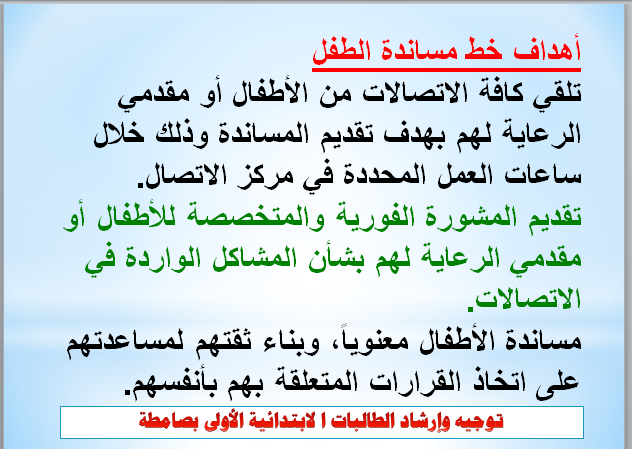 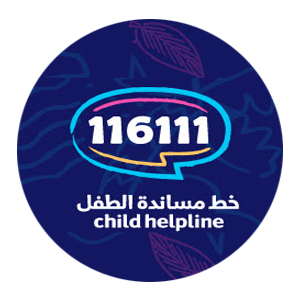 شبكة التربويين
انظر الملحق 
حول التعريف بشبكة التربويين وأهدافها وآلية التسجيل
العمل الفردي 
مدة النشاط:  5 دقيقة 
نشاط فردي ( ورقي )
43-45
ص
التقرير الفصلي
انظر الملحق 
أهمية رفع تقرير
1- تقرير بعد كل دورة لمدير التدريب والابتعاث بالمنطقة  .
2- تقريرر فصلي عن تنفيذ البرنامج عن طريق إدارة التدريب بكل منطقة .
العمل الفردي 
مدة النشاط:  5 دقيقة 
نشاط فردي ( ورقي )
46
ص
نشاط : التقييم البعدي:
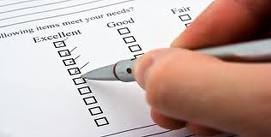 العمل الفردي 
مدة النشاط:  5 دقيقة 
نشاط فردي ( ورقي )
47-50
ص
انتهى بفضل الله
تقييم البرنامج التدريبي
تسليم الشهادات
للتواصل 
مشرف التوجيه والإرشاد  :  عبدالله إبراهيم الحميده – القصيم
جوال 0506520333
aaaa1385@hotmail.com